Beilage zu eCH-0202 Geschäftsdokumentation „Digitale vernetzte Verwaltung Schweiz“
-0202
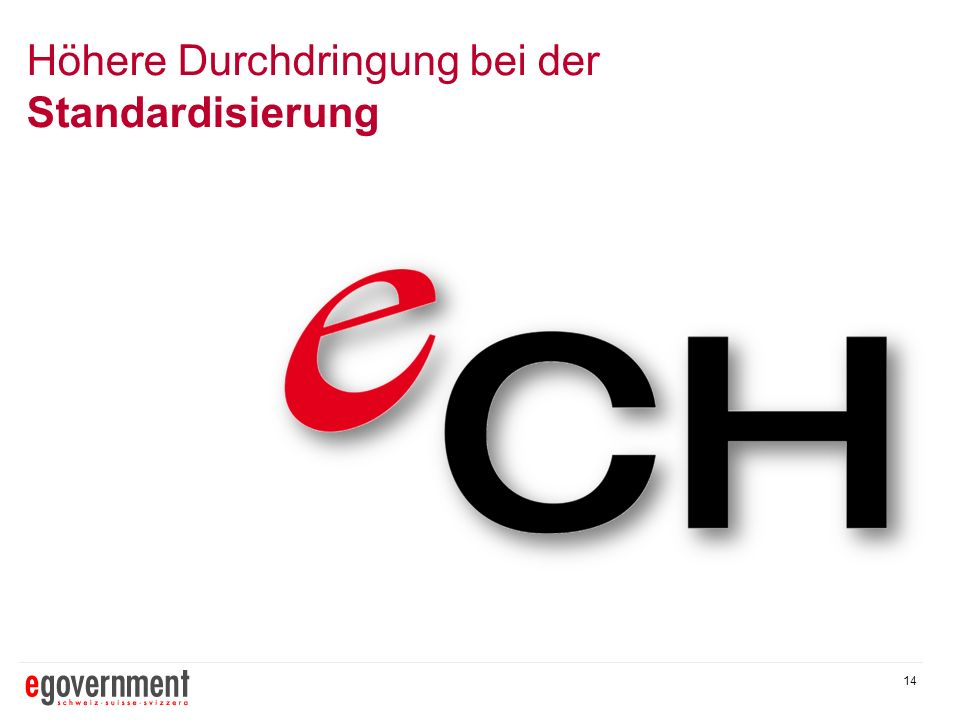 Geschäftsdokumentation in einer 
«Digitalen vernetzten Verwaltung Schweiz»
Version 1.0
eCH-0202 Geschäftsdokumentation «Vernetzte digitale Verwaltung Schweiz»
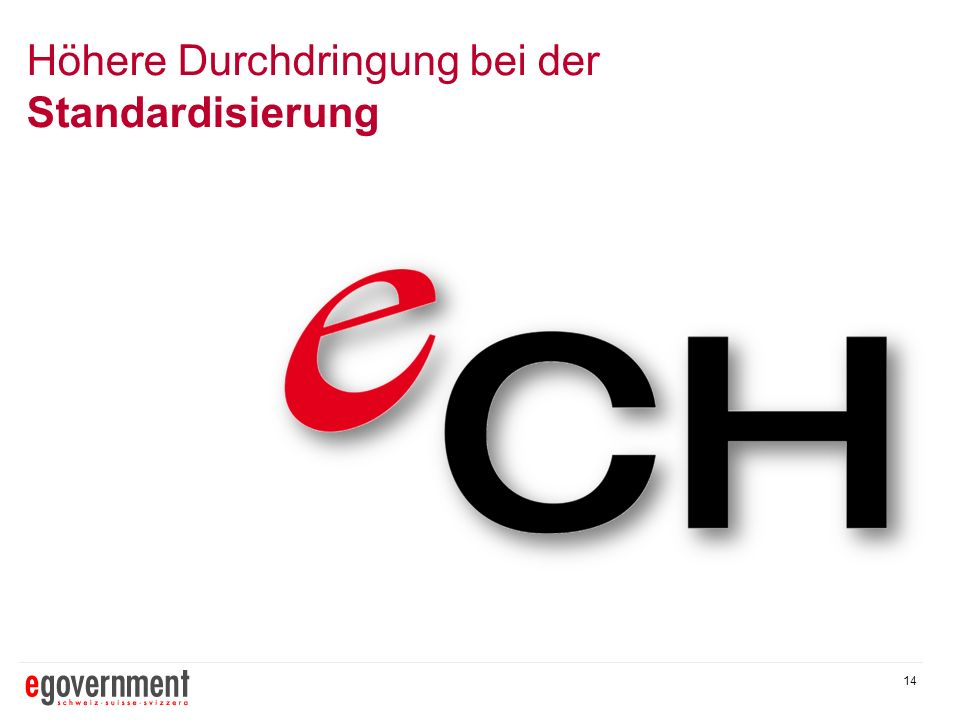 Das Hilfsmittel richtet sich in erster Linie an Behörden-Mitarbeitende,  die
ihre Aufgaben, Leistungen und Geschäftsprozesse einheitlich strukturieren und dokumentieren möchten.
eCH-0202 Geschäftsdokumentation «Vernetzte digitale Verwaltung Schweiz»
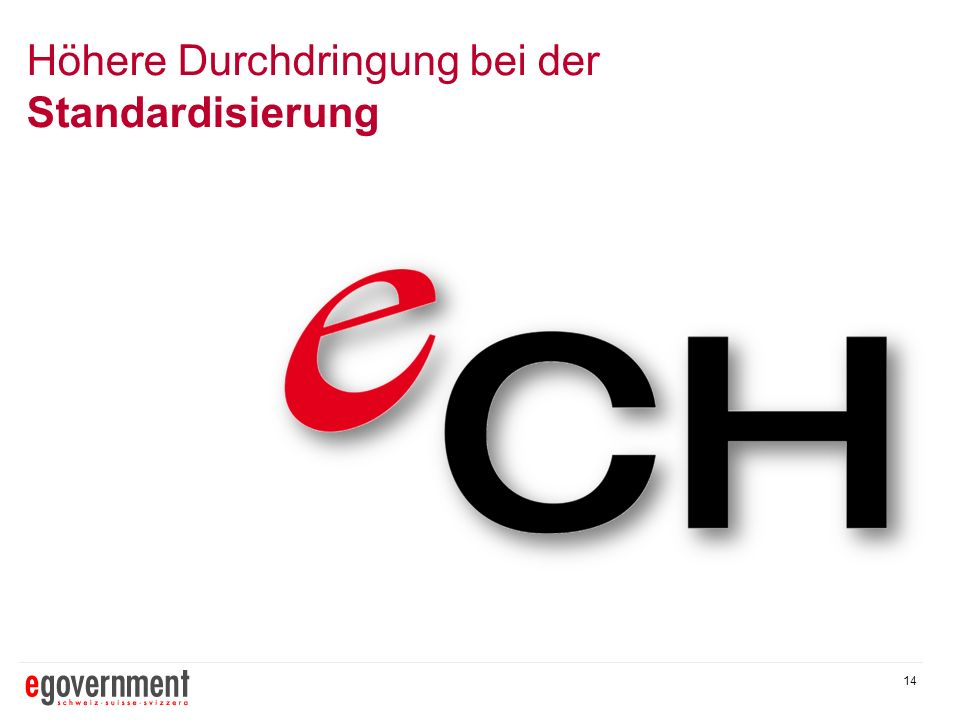 Geschäftsdokumentation strukturieren und dokumentieren
Teil 1 – Einführung
Teil 2 – Umsetzung am Beispiel der Städte Grenchen und Luzern
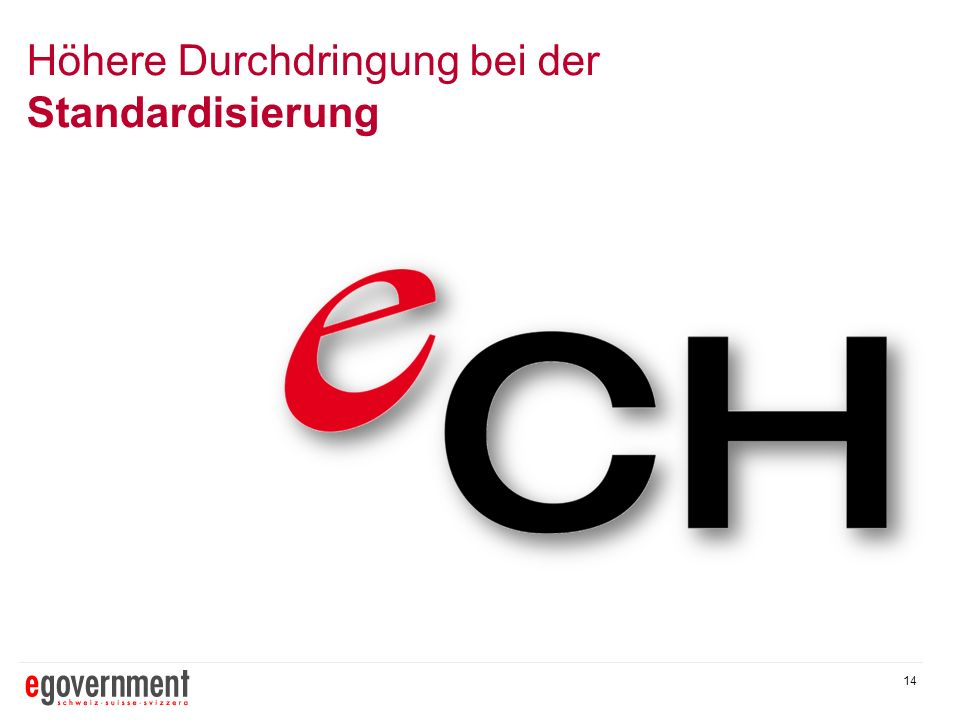 eCH-0202 Geschäftsdokumentation «Vernetzte digitale Verwaltung Schweiz»
Skizze zu einem Drehbuch
Geschäftsdokumentation
TEIL 1
Einführung
TEIL 1
Einführung
Einführung
eCH-0202 Geschäftsdokumentation «Vernetzte digitale Verwaltung Schweiz»
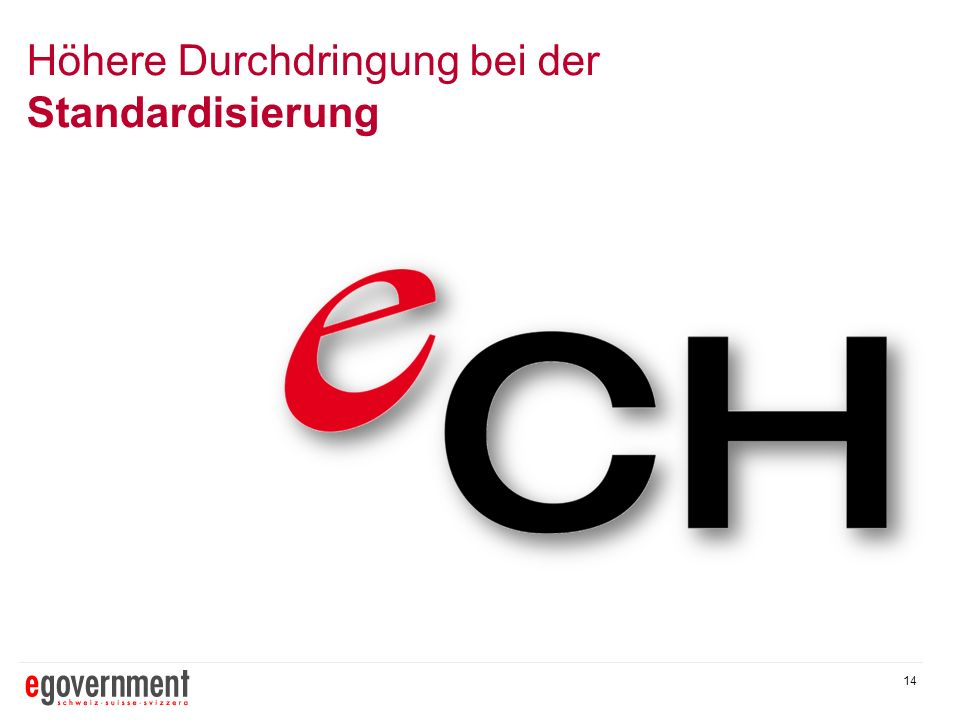 Warum eine Geschäftsdokumentation?
E-Government Schweiz erklärt die Prozessoptimierung zu einem von 6 wegleitenden Prinzipien :
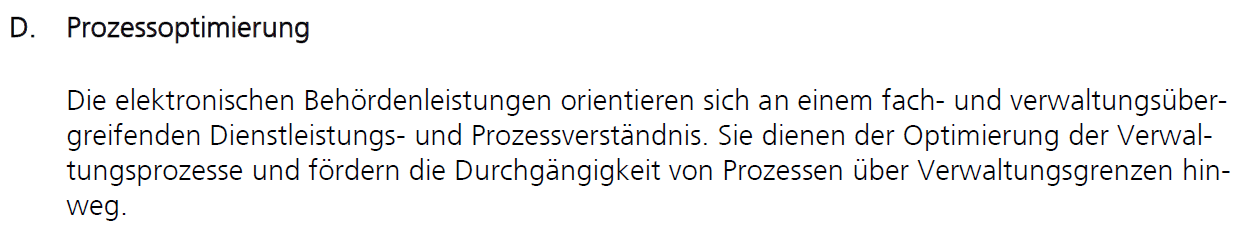 (E-Government-Strategie Schweiz, Seite 6)
Die zunehmende Komplexität und Vernetzung des Verwaltungsgeschehens ist mittel- bis längerfristig ohne systematische Dokumentation der Aufgaben, Leistungen und Geschäftsprozesse nicht zu meistern.
Einführung
eCH-0202 Geschäftsdokumentation «Vernetzte digitale Verwaltung Schweiz»
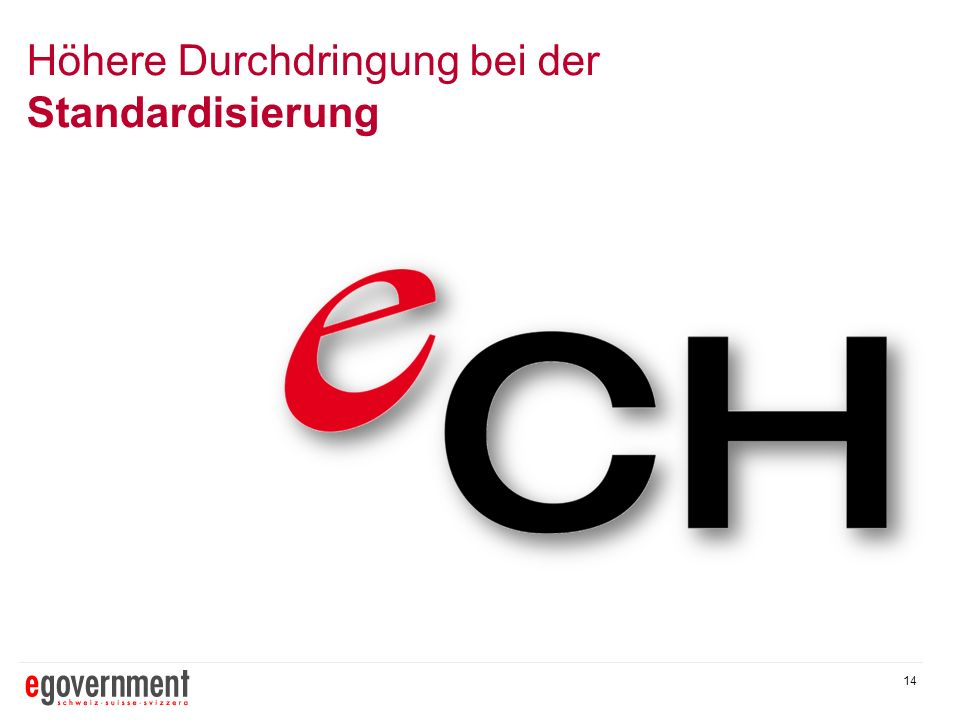 Worauf kommt es an?
Wichtig ist, dass
die Aufgaben, Leistungen und Geschäftsprozesse bekannt sind und
die dafür nötigen Ressourcen (Personal, Material etc.) 
entweder vorhanden sind
oder bei Bedarf analysiert und angepasst werden können.
Einführung
eCH-0202 Geschäftsdokumentation «Vernetzte digitale Verwaltung Schweiz»
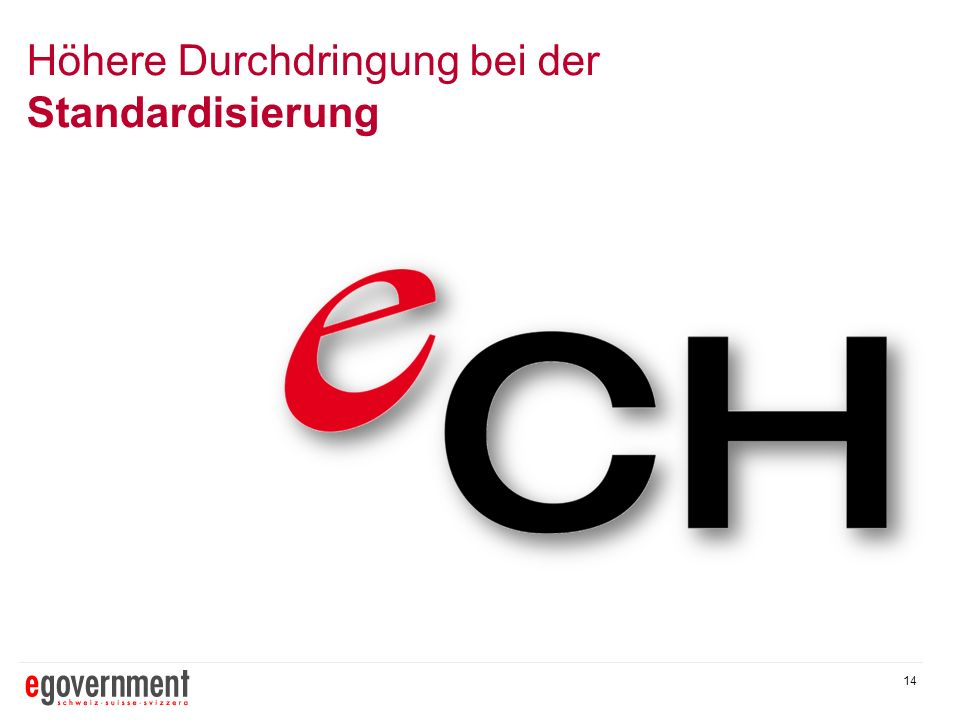 Warum ist die Geschäftsdokumentation wichtig?
Wenn Aufgaben, Leistungen und Geschäftsprozesse sowie Ressourcen bekannt sind, kann / können
eine administrative Entlastung erreicht werden,
(infolgedessen) Aufgaben gezielter und effektiver wahrgenommen werden,
Leistungen kundenfreundlicher erbracht werden und
Entscheide fundiert vorbereitet und qualifiziert getroffen werden.
[Speaker Notes: Weitere Argumente von Gruppe einfordern (auch nach Sitzung möglich)]
Einführung
eCH-0202 Geschäftsdokumentation «Vernetzte digitale Verwaltung Schweiz»
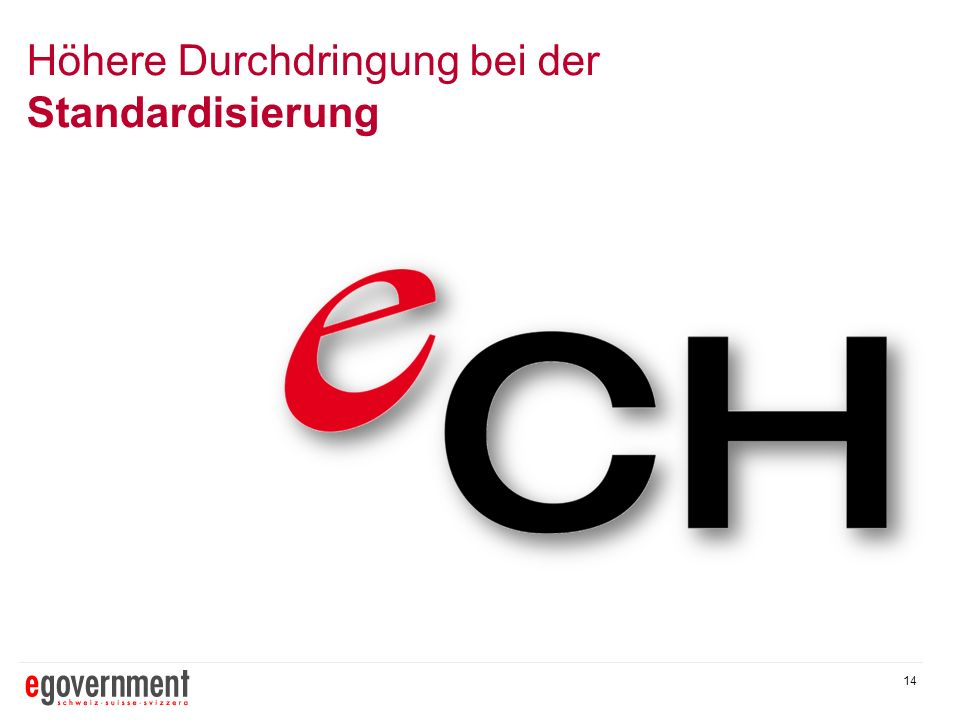 Ein gemeinsames fachliches Verständnis
kann dank einer einheitlichen Geschäftsdokumentation den Behörden das Leben erleichtern.
zum Beispiel
beim Treffen von Allokationsentscheiden,
beim Prüfen der Voraussetzungen, Lösungsvarianten usw. für Gemeindefusionen oder –Kooperationen,
im Zusammenhang auf ein allfälliges Outsourcing öffentlicher Leistungen,
bei der Aufnahme und Definition von Anforderungen bei Öffentlichen Ausschreibungen,
….
[Speaker Notes: Weitere Beispiele von Gruppe einfordern (auch nach Sitzung möglich)]
Einführung
eCH-0202 Geschäftsdokumentation «Vernetzte digitale Verwaltung Schweiz»
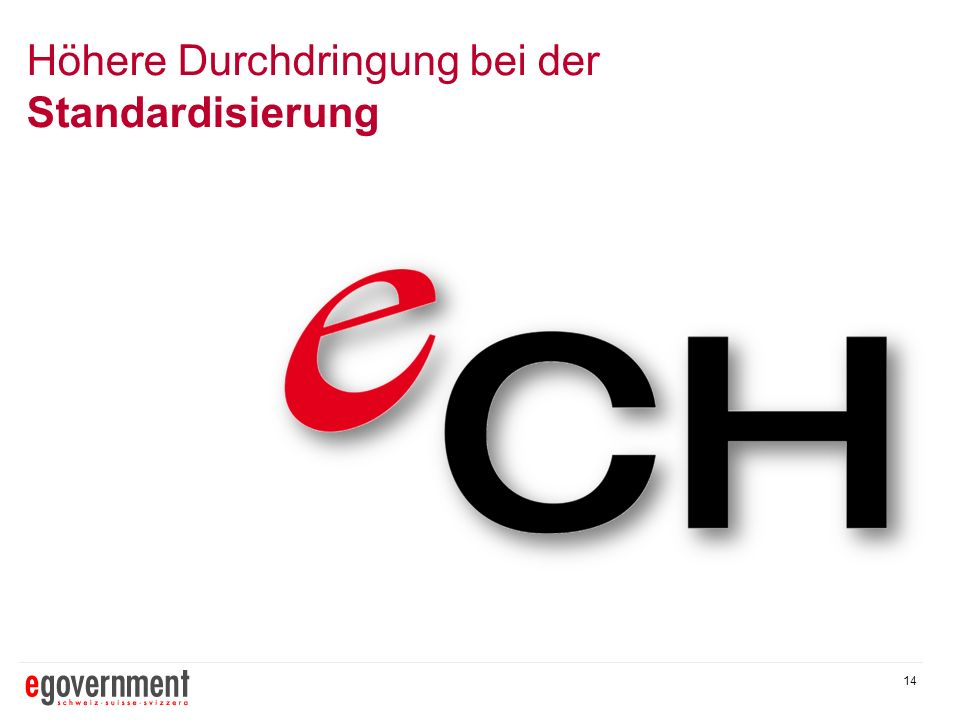 Womit beginnen?
Die Aufgaben, Leistungen und Geschäftsprozesse sind bekannt, benannt und strukturiert.
Ich brauche minimal
eine Prozessarchitektur (Aufgaben- / Service- / Prozesslandkarte) und eine
Prozessbeschreibungen.
Pro Prozess sind die Prozessverantwortlichen, das Prozess auslösende Ereignis, die Prozessaktivitäten, das Prozessergebnis und die für die Prozessausführung benötigten Ressourcen bekannt .
[Speaker Notes: ‚Das bedeutet‘ in der Tonspur]
Einführung
eCH-0202 Geschäftsdokumentation «Vernetzte digitale Verwaltung Schweiz»
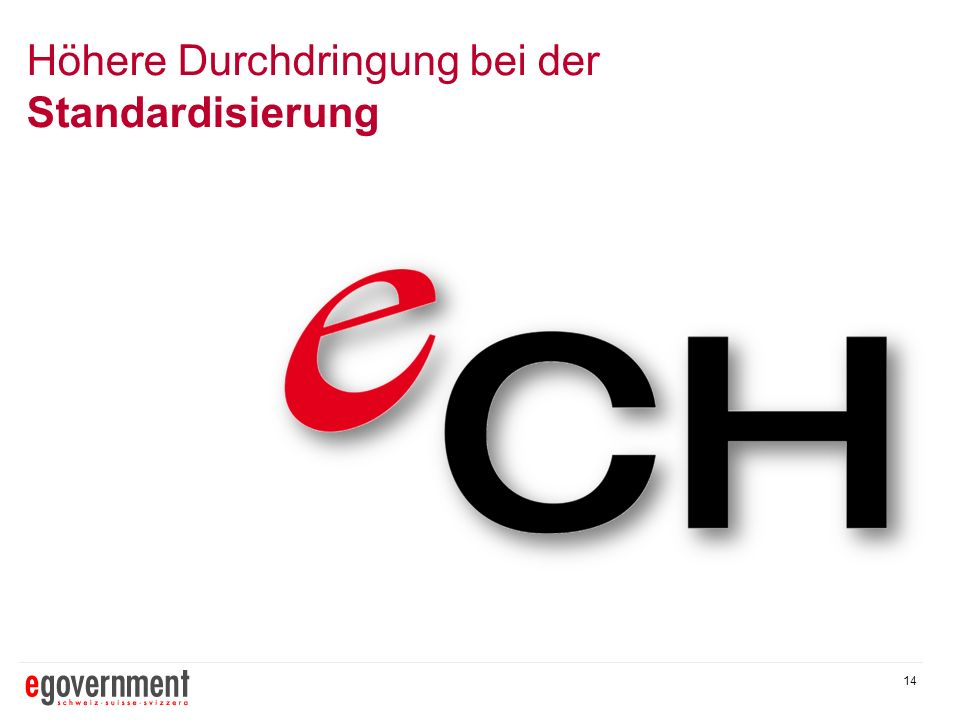 Wie hilft mir eCH beim Aufbau der Geschäftsdokumentation?
Der Verein eCH stellt Standards, Hilfsmittel und Best Practices zur Verfügung.
Diese werden im Folgenden vorgestellt.
Referenz-Verzeichnisse
Umsetzungs-hilfen
Einführung
eCH-0202 Geschäftsdokumentation «Vernetzte digitale Verwaltung Schweiz»
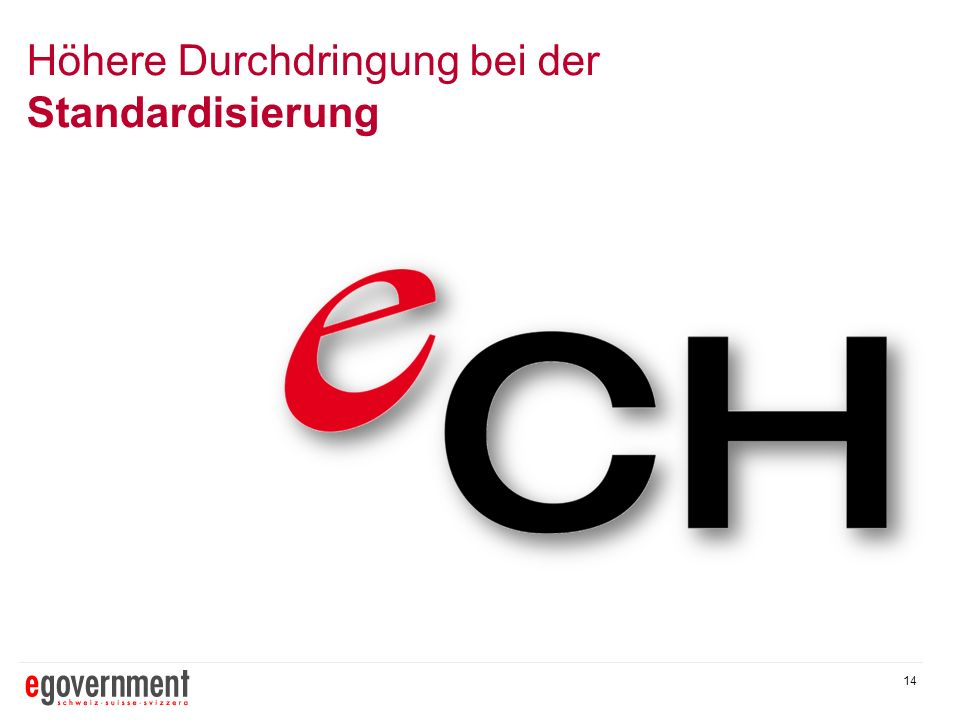 Dokumentations- 
vorgaben
eCH-0203 Ergebnisübersicht
Produktion
vernetzte Vertriebsstrukturen
Prozess-management
Vertrieb
vernetzte Vertriebsstrukturen
eCH-0145 Aufgabenlandkarte der öffentlichen Verwaltung der Schweiz
eCH-0070 Inventar der Leistungen der öffentlichen Verwaltung der Schweiz
eCH-0049 Themenkataloge zur Gliederung des Leistungsangebots der öffentlichen Verwaltung der Schweiz
eCH-0204eCH-Prozessplattformwww.ech-bpm.ch
Konzepte / Referenzmodelle
Relevante Standards und Hilfsmittel, um Geschäftsprozesse zu strukturieren und zu dokumentieren
eCH-0143 Organisationshandbuch Prozessmanagement
eCH-0142 Handbuch zur Optimierung des Zugangs zu öffentlichen Leistungen auf Behördenportalen
eCH-0074 Geschäftsprozesse grafisch darstellen (BPMN)
eCH-0186 Beschrei-bungsvorgaben für Behörden
eCH-0139 Vorgaben zur Beschreibung von Aufgaben und Aufgabengliederungen
eCH-0073 Vorgaben zur Beschreibung von Leistungen
eCH-0158 BPMN-Modellierungskonventionen für die öffentliche Verwaltung
eCH-0141 Vorgaben zur Beschreibung und Gliederung des Leistungsangebots
eCH-0088 Beschreibungsvorgaben für Behördengänge
eCH-0140 Vorgaben zur Beschreibung und Darstellung von Prozessen
Aufgaben
Leistungen
Prozesse
Leistungszugang
Behörden
eCH-0138 Rahmenkonzept zur Beschreibung und Dokumentation von Aufgaben, Leistungen, Prozessen und Zugangsstrukturen der öffentlichen Verwaltung der Schweiz
eCH-0177 Informationsmodell zur Geschäftsabwicklung in einer „Vernetzten Verwaltung Schweiz “
eCH-0176 Referenzmodelle für eine „Vernetzte Verwaltung Schweiz“
Das föderale Kooperationsmodell
Das Konzept der Prozessmodularisierung
Vertrieb öffentlicher Leistungen
Das Konzept der Leistungsarchitektur(en)
Das Konzept der Prozessoperationalisierung
eCH-0126 Rahmenkonzept „Vernetzte Verwaltung Schweiz“
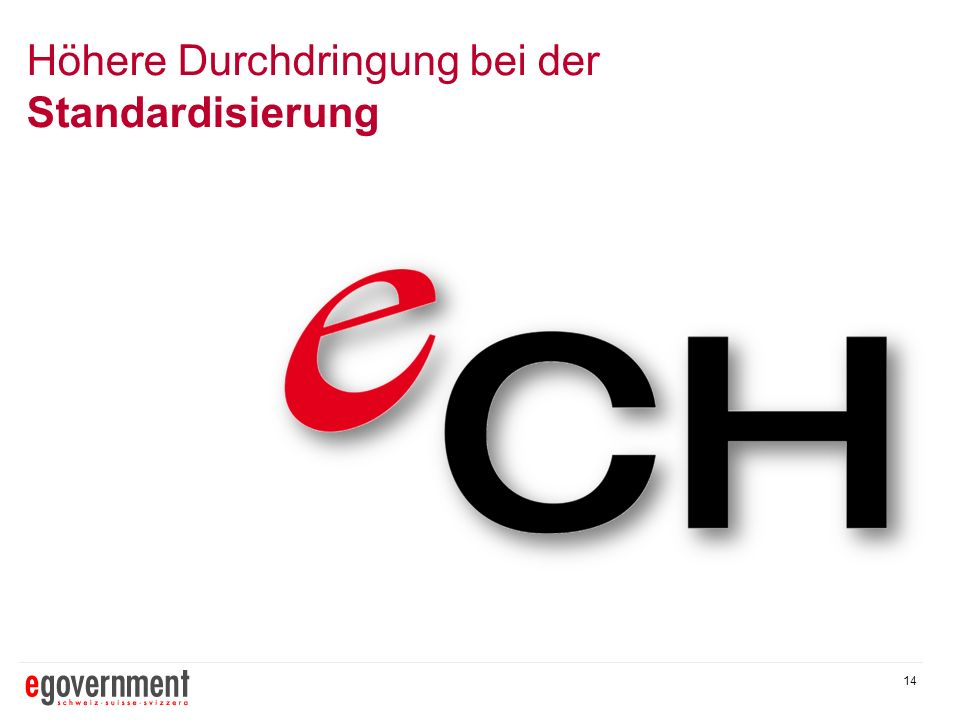 eCH-0202 Geschäftsdokumentation «Vernetzte digitale Verwaltung Schweiz»
TEIL 2
Umsetzung
TEIL 1
Einführung
Umsetzung
eCH-0202 Geschäftsdokumentation «Vernetzte digitale Verwaltung Schweiz»
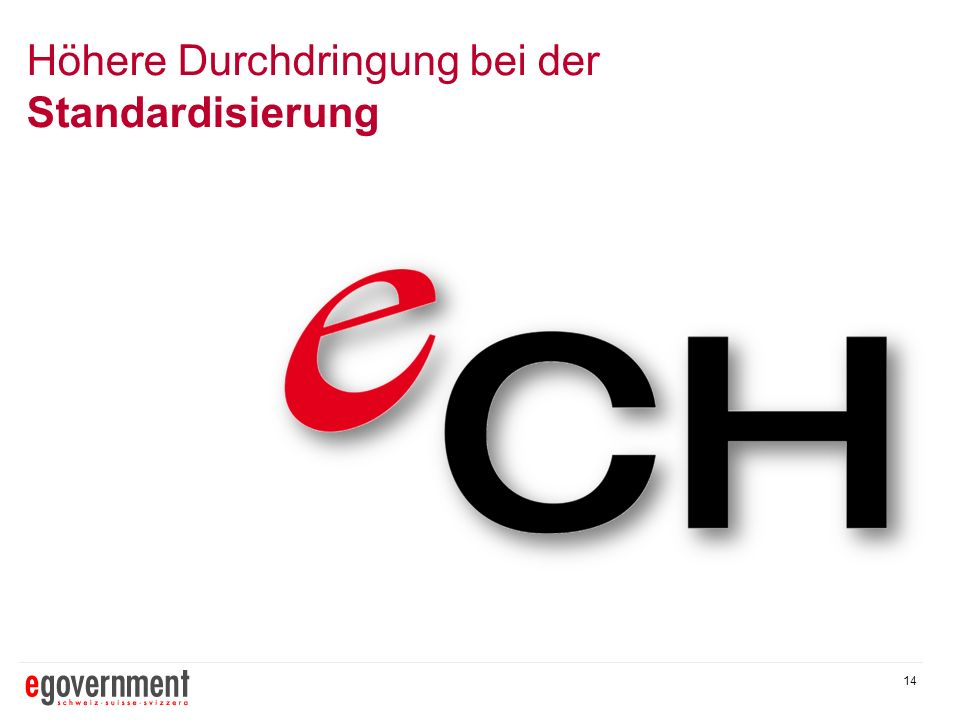 Leitbegriffe der Geschäftsprozessdokumentation
Gesetze
Aufgaben
Leistungen
Geschäftsprozesse
Ressourcen
In welcher Beziehung stehen diese Begriffe zueinander?
Umsetzung
eCH-0202 Geschäftsdokumentation «Vernetzte digitale Verwaltung Schweiz»
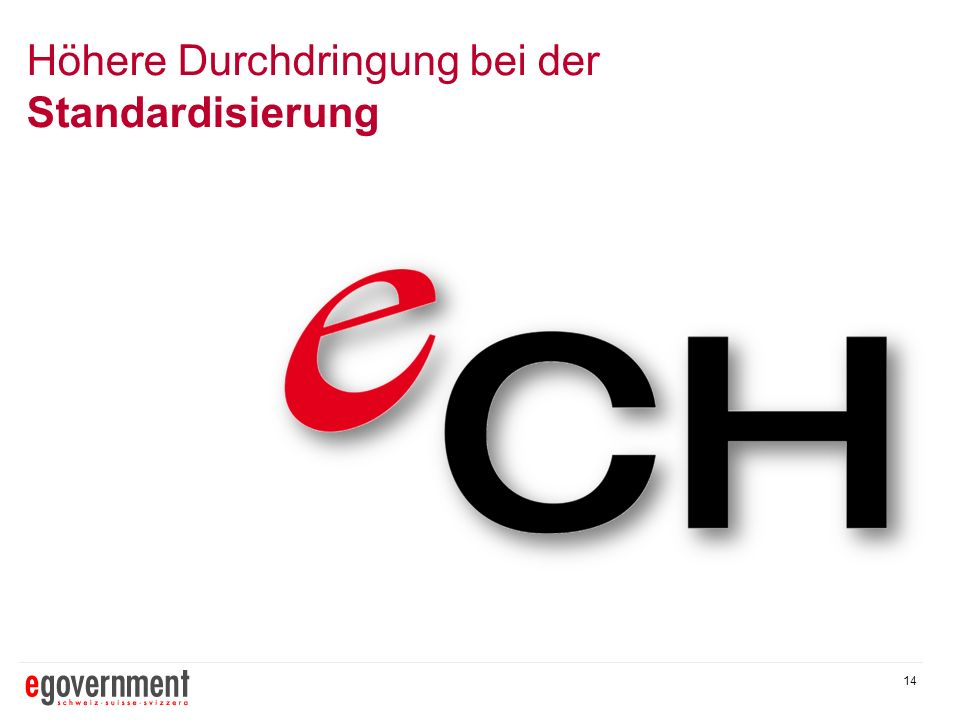 definieren
Gesetze
entsprechen
Aufgaben
Leistungen
werden erstellt         durch
Geschäftsprozesse
Ressourcen
nutzen
Umsetzung
eCH-0202 Geschäftsdokumentation «Vernetzte digitale Verwaltung Schweiz»
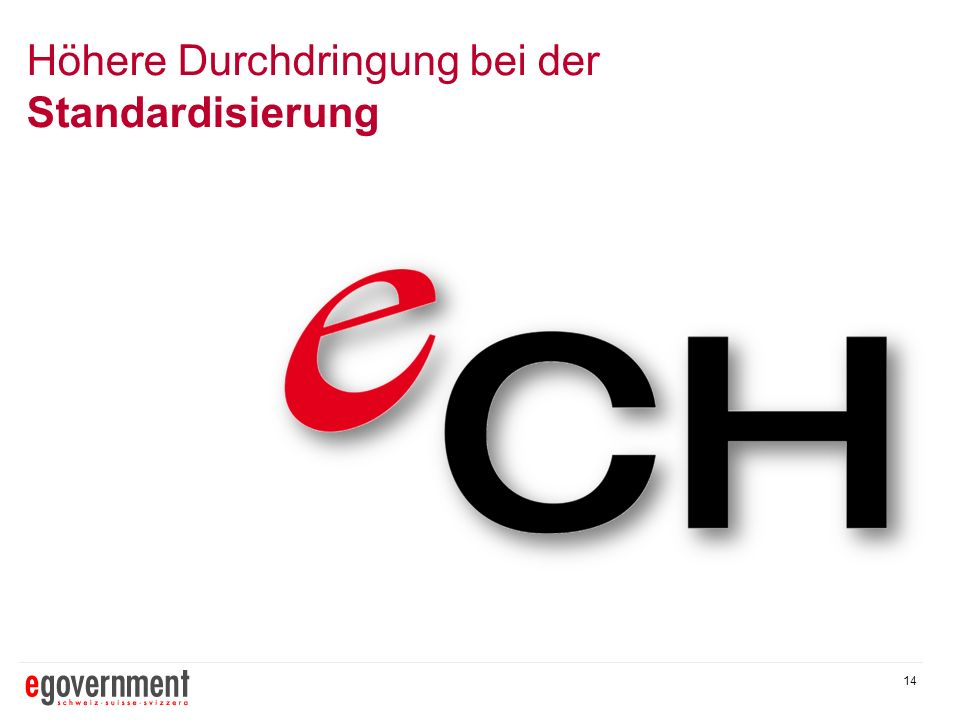 Die gesetzlich festgelegten Aufgaben der Behörden verschiedener Kantone oder Gemeinden unterscheiden sich voneinander oft nur geringfügig.
definieren
Gesetze
entsprechen
Aufgaben
Daher bieten sie sich für eine vergleichbare Strukturierung von Leistungen an.
Leistungen
werden erstellt durch
Geschäftsprozesse
Die eCH-Aufgabenlandkarte gliedert die Behördenaufgaben mehrstufig. Dadurch lässt sie sich auch als Strukturierungsraster für die Prozessarchitektur einer Behörde verwenden.
Ressourcen
nutzen
Referenz-Verzeichnisse
Umsetzungs-hilfen
Umsetzung
eCH-0202 Geschäftsdokumentation «Vernetzte digitale Verwaltung Schweiz»
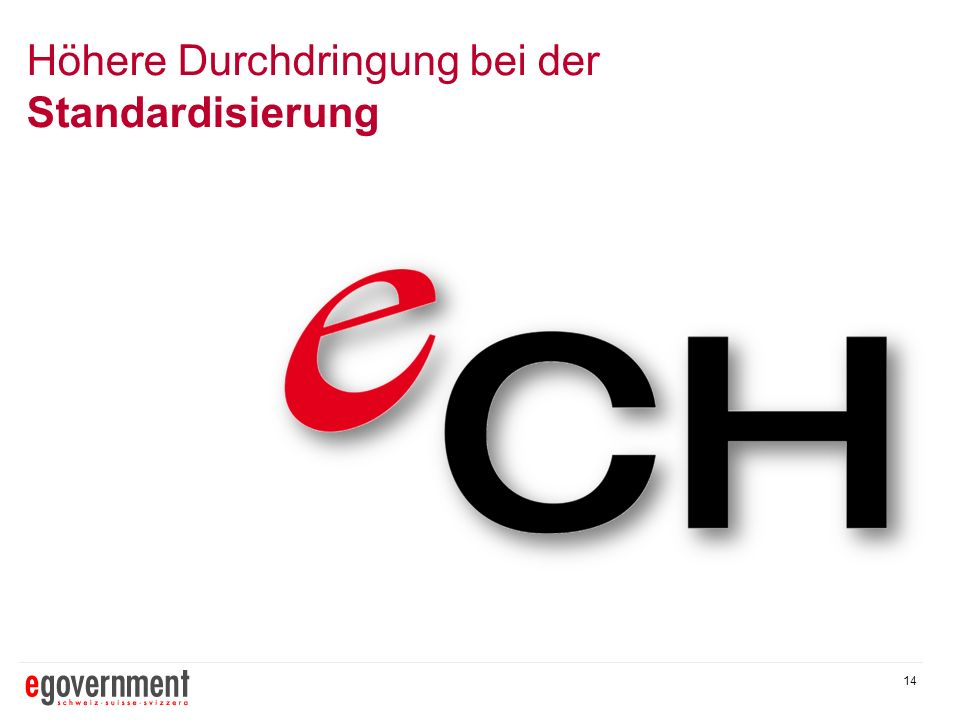 Dokumentations- 
vorgaben
Produktion
vernetzte Vertriebsstrukturen
Prozess-management
Vertrieb
vernetzte Vertriebsstrukturen
eCH-0145 Aufgabenlandkarte der öffentlichen Verwaltung der Schweiz
eCH-0070 Inventar der Leistungen der öffentlichen Verwaltung der Schweiz
eCH-0049 Themenkataloge zur Gliederung des Leistungsangebots der öffentlichen Verwaltung der Schweiz
eCH-0204eCH-Prozessplattformwww.ech-bpm.ch
Konzepte / Referenzmodelle
eCH-0143 Organisationshandbuch Prozessmanagement
eCH-0142 Handbuch zur Optimierung des Zugangs zu öffentlichen Leistungen auf Behördenportalen
eCH-0074 Geschäftsprozesse grafisch darstellen (BPMN)
eCH-0186 Beschrei-bungsvorgaben für Behörden
eCH-0139 Vorgaben zur Beschreibung von Aufgaben und Aufgabengliederungen
eCH-0073 Vorgaben zur Beschreibung von Leistungen
eCH-0158 BPMN-Modellierungskonventionen für die öffentliche Verwaltung
eCH-0141 Vorgaben zur Beschreibung und Gliederung des Leistungsangebots
eCH-0088 Beschreibungsvorgaben für Behördengänge
eCH-0140 Vorgaben zur Beschreibung und Darstellung von Prozessen
Aufgaben
Leistungen
Prozesse
Leistungszugang
Behörden
eCH-0138 Rahmenkonzept zur Beschreibung und Dokumentation von Aufgaben, Leistungen, Prozessen und Zugangsstrukturen der öffentlichen Verwaltung der Schweiz
eCH-0177 Informationsmodell zur Geschäftsabwicklung in einer „Vernetzten Verwaltung Schweiz “
eCH-0176 Referenzmodelle für eine „Vernetzte Verwaltung Schweiz“
Das föderale Kooperationsmodell
Das Konzept der Prozessmodularisierung
Vertrieb öffentlicher Leistungen
Das Konzept der Leistungsarchitektur(en)
Das Konzept der Prozessoperationalisierung
eCH-0126 Rahmenkonzept „Vernetzte Verwaltung Schweiz“
Umsetzung
0400 Prozesse
0200 Planung
0300 Controlling
0100 Strategie
eCH-0202 Geschäftsdokumentation «Vernetzte digitale Verwaltung Schweiz»
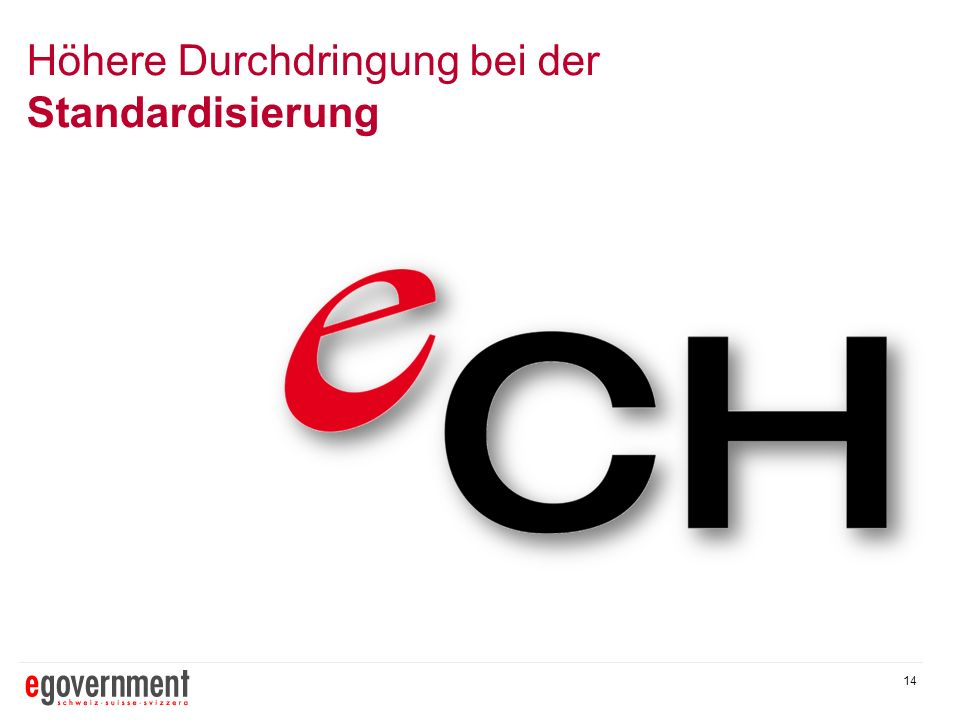 A Führungsaufgaben
eCH-0145 Aufgabenlandkarte
0500 Leistungen
0600 Qualität
0700 Organisation
0800 Analytik
0000 Allgemeine Verwaltung
0200 Bildung
0100 Öffentliche Ordnung und Sicherheit
0300 Kultur, Sport und Freizeit, Kirche
B Kernaufgaben
0500 Soziale Sicherheit
0400 Gesundheit
0600 Verkehr und Nachrichtenübermitt-lung
0700 Umweltschutz und Raumordnung
Es gibt drei Aufgabentypen:
 
A. Führungsaufgaben
B. Kernaufgaben
C. Unterstützungsaufgaben
0800 Volkswirtschaft
0900 Finanzen und Steuern
0300 Beschaffung
0100 Finanzen
0200 Personal
0400 Informatik
C Unterstützungsaufgaben
0500 Geschäftsabwicklung
0600 Logistik
0700 Immobilien
0800 Geoinformationen
Umsetzung
0400 Prozesse
0200 Planung
0300 Controlling
0100 Strategie
eCH-0202 Geschäftsdokumentation «Vernetzte digitale Verwaltung Schweiz»
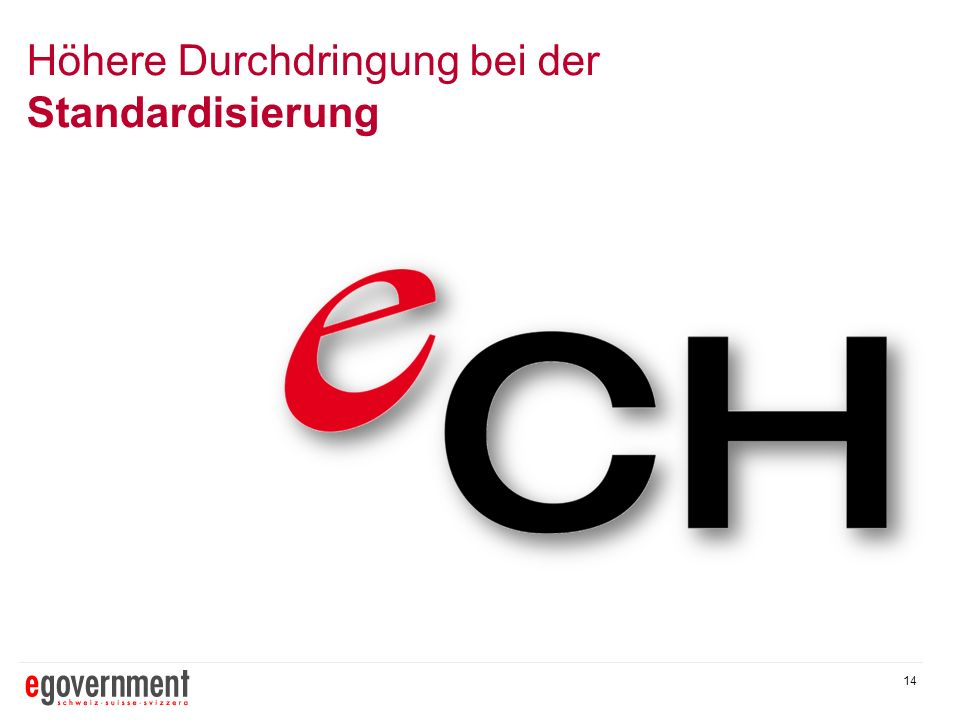 A Führungsaufgaben
0500 Leistungen
0600 Qualität
0700 Organisation
0800 Analytik
0000 Allgemeine Verwaltung
0200 Bildung
0100 Öffentliche Ordnung und Sicherheit
0300 Kultur, Sport und Freizeit, Kirche
B Kernaufgaben
0500 Soziale Sicherheit
0400 Gesundheit
0600 Verkehr und Nachrichtenübermittlung
0700 Umweltschutz und Raumordnung
Beispiel Ebene 3 (Aufgaben)
0510 Krankheit und Unfall
0571 Beihilfen
0800 Volkswirtschaft
0900 Finanzen und Steuern
Beispiel Ebene 2(Aufgabengruppen)
0520 Invalidität
Aufgabentypen
0572 Wirtschaftliche Hilfe
0500 Soziale Sicherheit
0530 Alter und Hinterlassene
...und pro Aufgabentyp drei weitere hierarchisch strukturierte, sachliche Gliederungsstufen: 
Aufgabenfeld
Aufgabengruppe
Aufgabe
0573 Asylwesen
0300 Beschaffung
0100 Finanzen
0200 Personal
0400 Informatik
0540 Familie und Jugend
C Unterstützungsaufgaben
Beispiel  
Ebene 1 (Aufgabenfeld)
0574 Vormundschaft
0550 Arbeitslosigkeit
0500 Geschäftsabwicklung
0600 Logistik
0700 Immobilien
0800 Geoinformationen
0575 Opferhilfe
0560 Sozialer Wohnungsbau
0570 Sozialhilfe und Asylwesen
0580 …
Umsetzung
eCH-0202 Geschäftsdokumentation «Vernetzte digitale Verwaltung Schweiz»
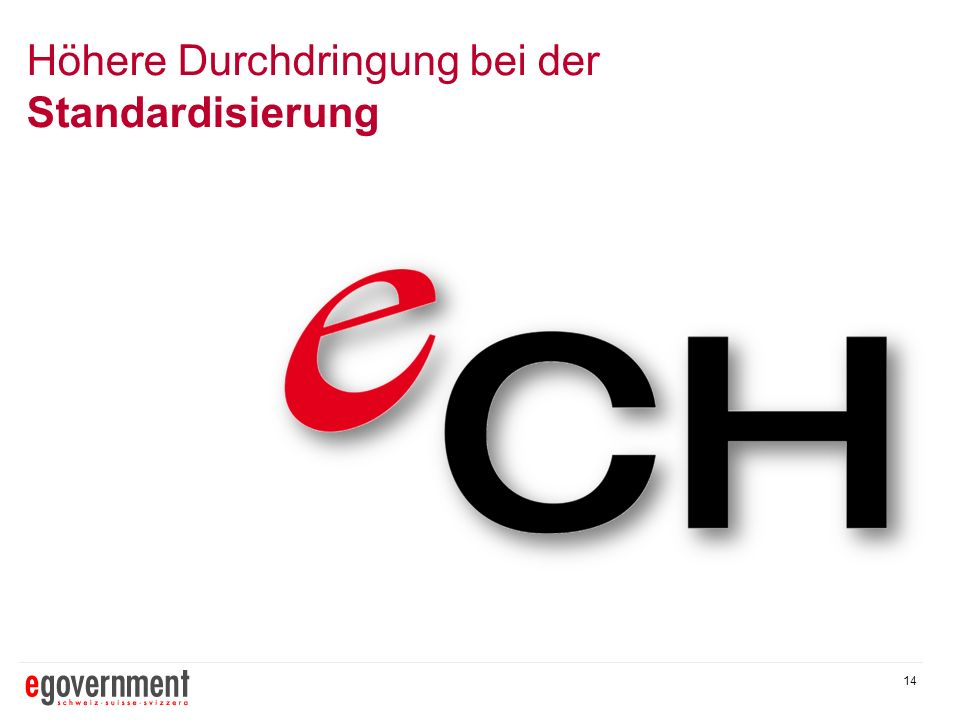 Hierarchisch aufgebaute Aufgabenlandkarte gemäss eCH
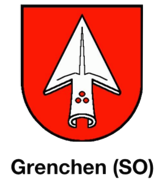 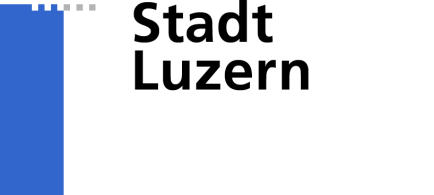 [Speaker Notes: Bei den Zwischentiteln zur Umsetzung in Grenchen evt. unterschiedliche Bilder aus Startseite Webauftritt Grenchen einfügen]
Umsetzung
eCH-0202 Geschäftsdokumentation «Vernetzte digitale Verwaltung Schweiz»
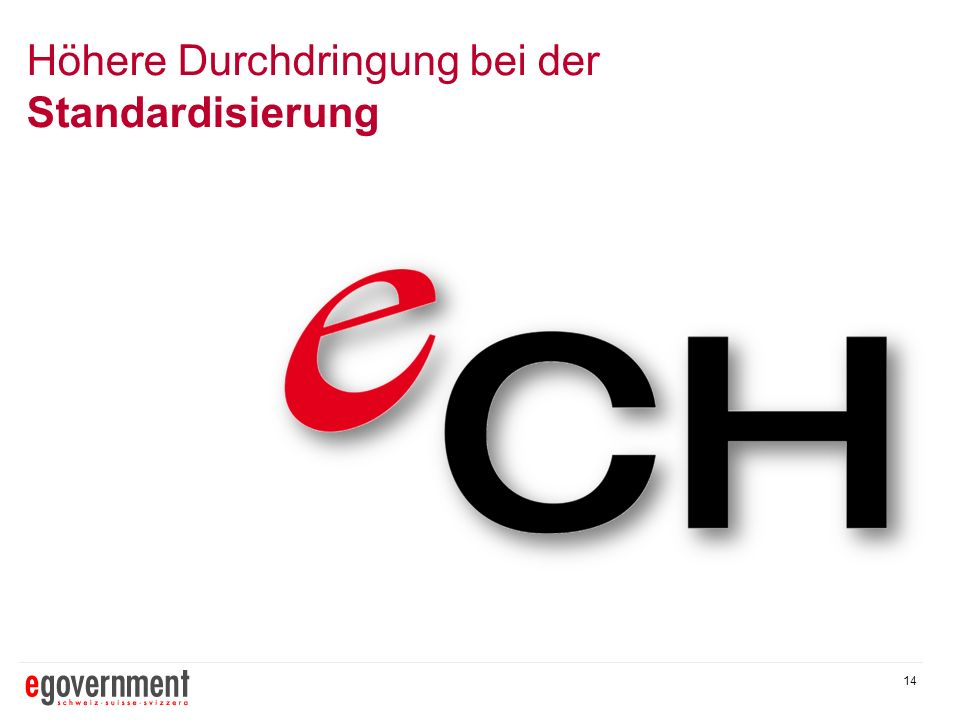 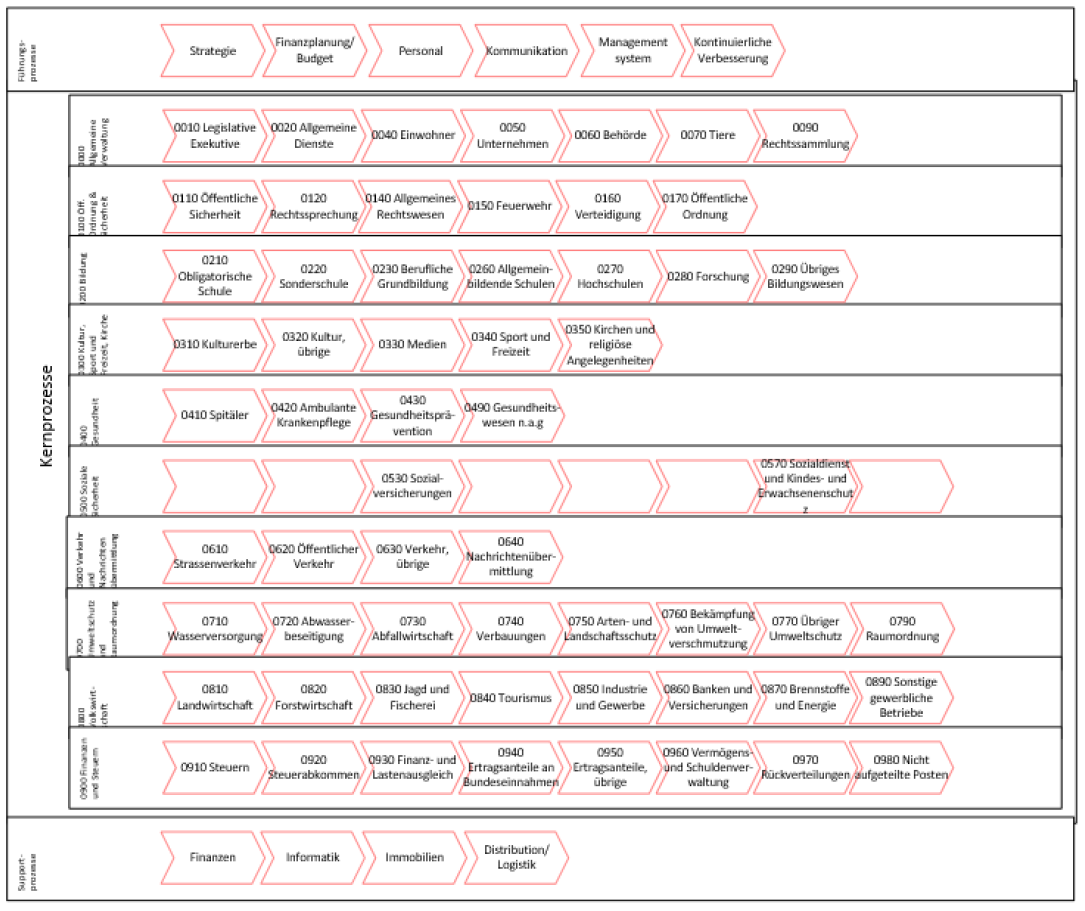 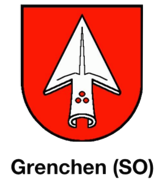 Gesamtübersicht Aufgabenlandkarte Stadt Grenchen
Gemäss Aufgabenlandkarte  eCH-0145 übernommen
Umsetzung
eCH-0202 Geschäftsdokumentation «Vernetzte digitale Verwaltung Schweiz»
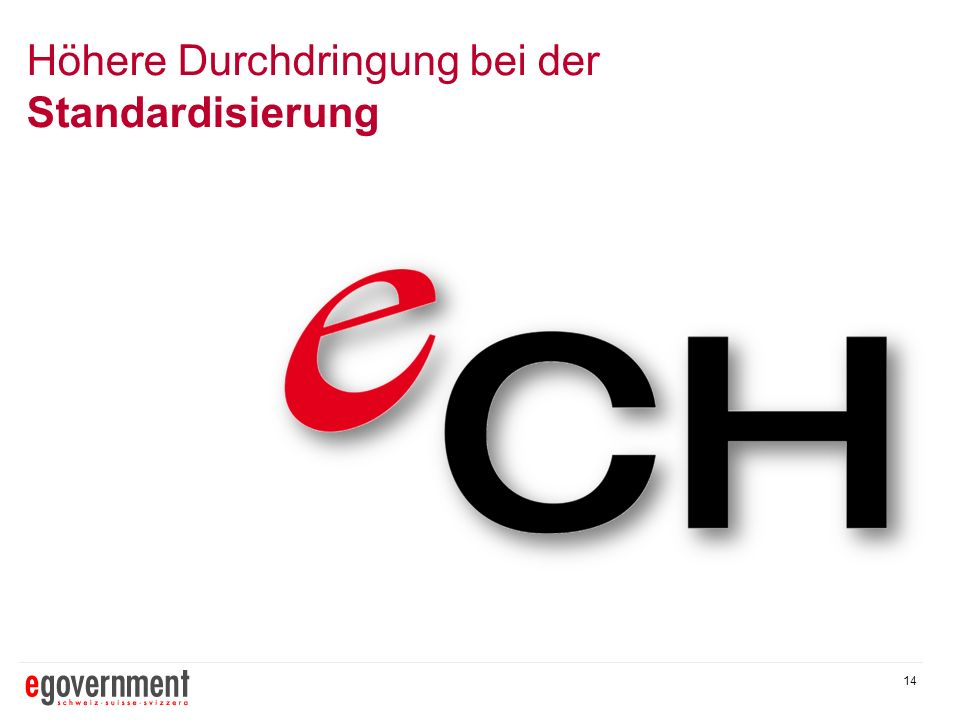 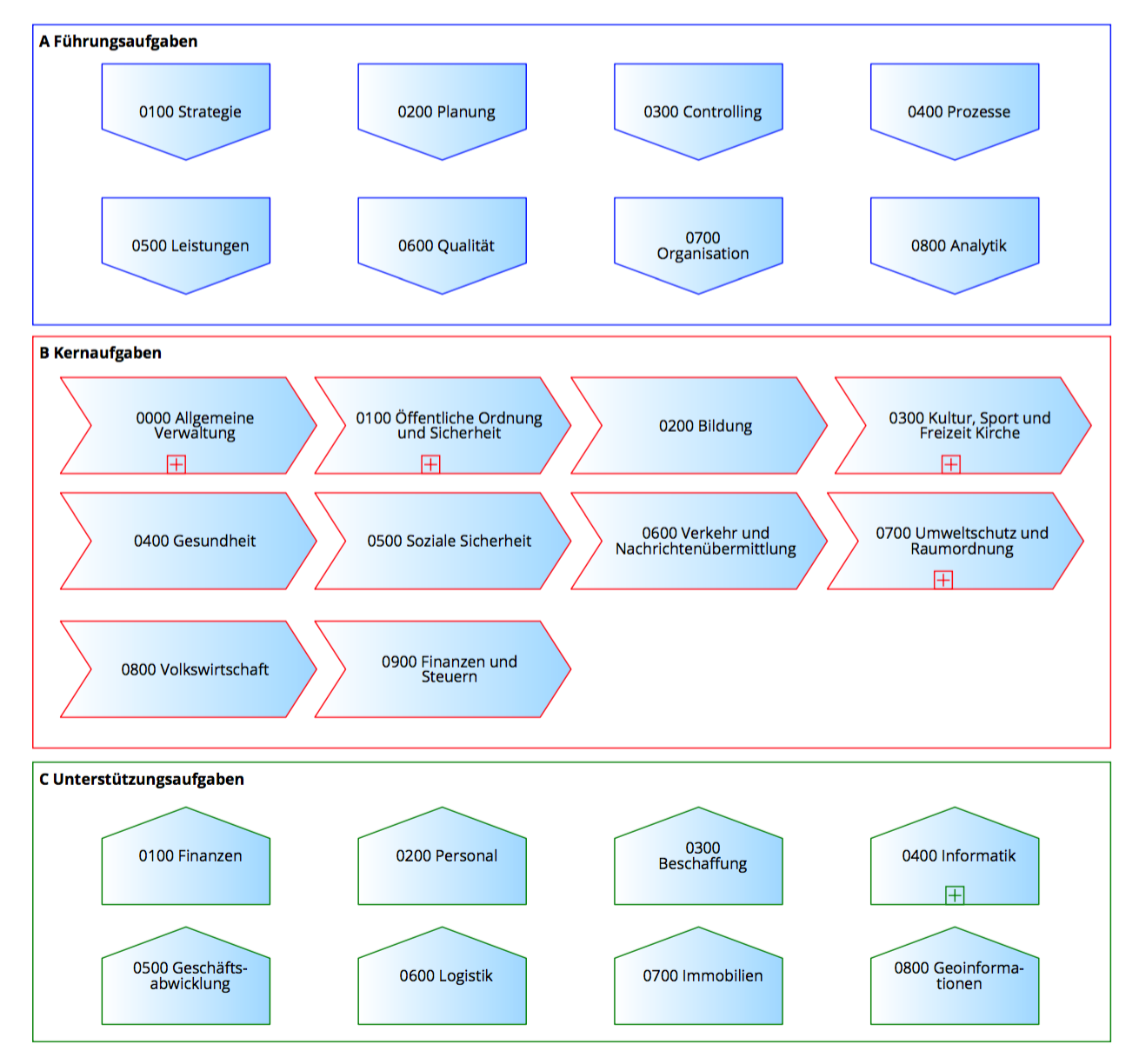 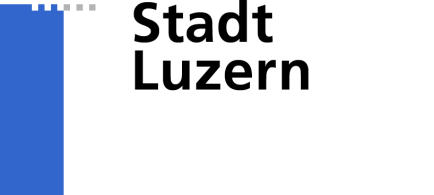 Gesamtübersicht Aufgabenlandkarte Stadt Luzern
Gemäss Aufgabenlandkarte  eCH-0145 übernommen
Umsetzung
eCH-0202 Geschäftsdokumentation «Vernetzte digitale Verwaltung Schweiz»
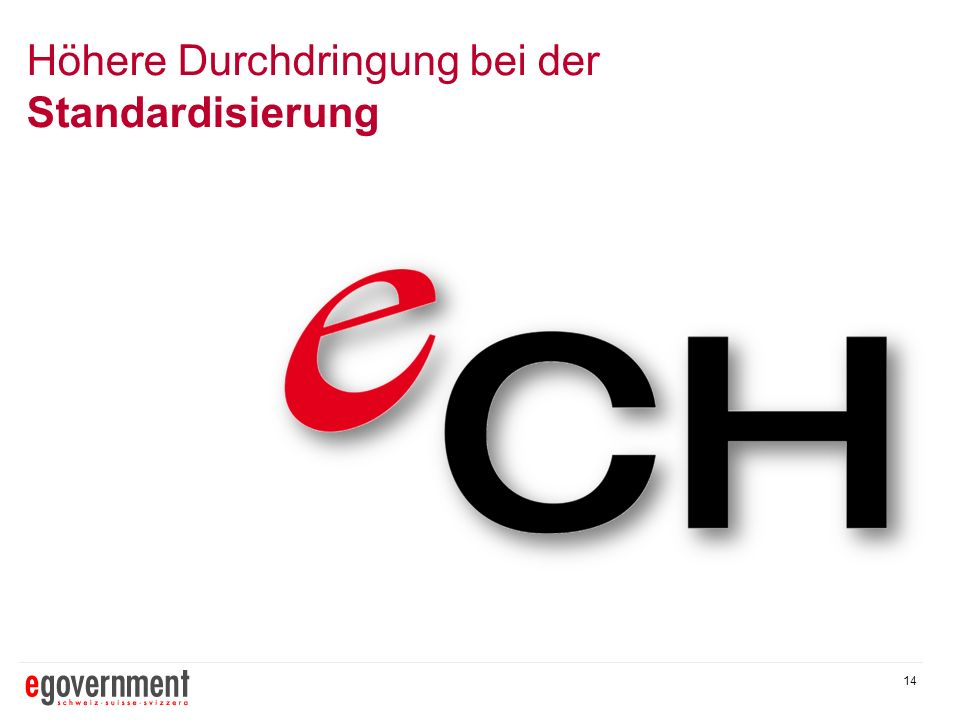 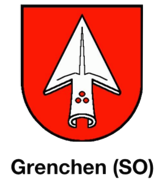 Ebene 1: Aufgabenfelder
Ebene 0:Aufgabentypen
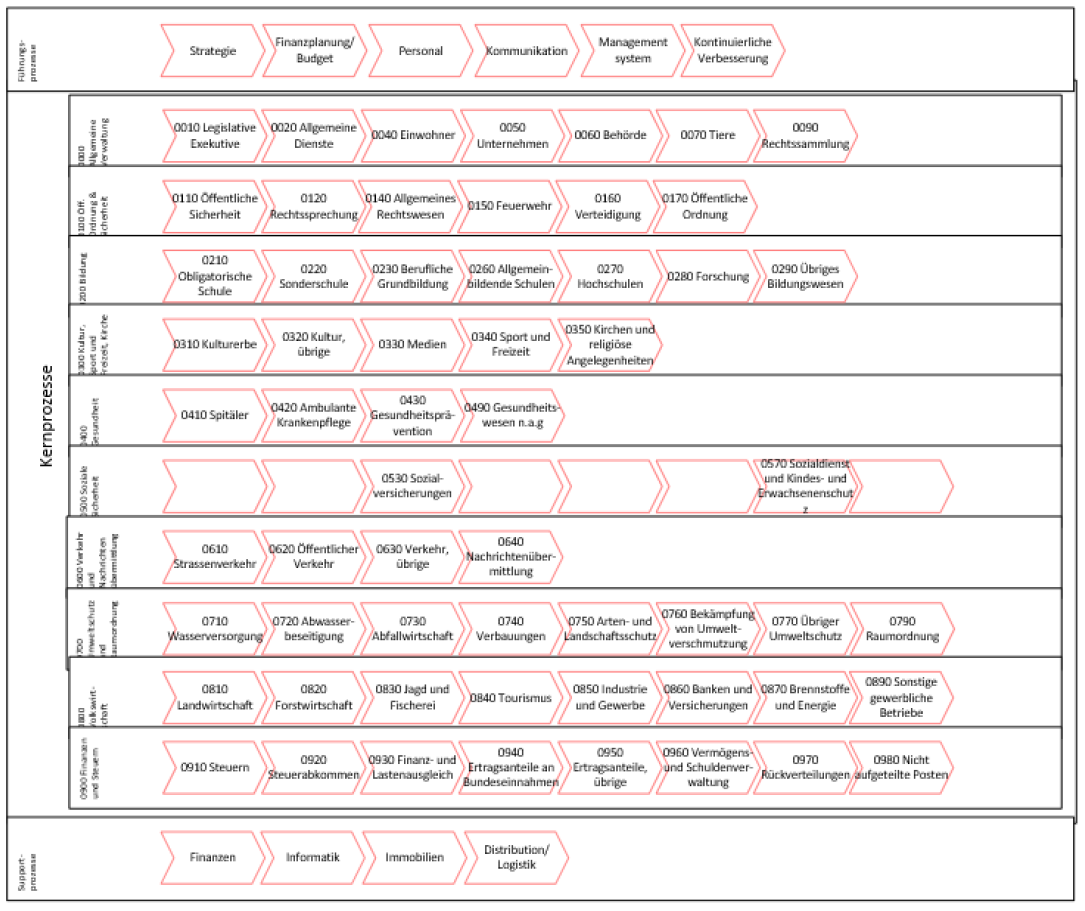 AFührungs-prozesse
B
Kern-prozesse
0500Soziale Sicherh.
0700Umwelt. & Raumord
CSupport-prozesse
Umsetzung
AFührungsaufgaben
eCH-0202 Geschäftsdokumentation «Vernetzte digitale Verwaltung Schweiz»
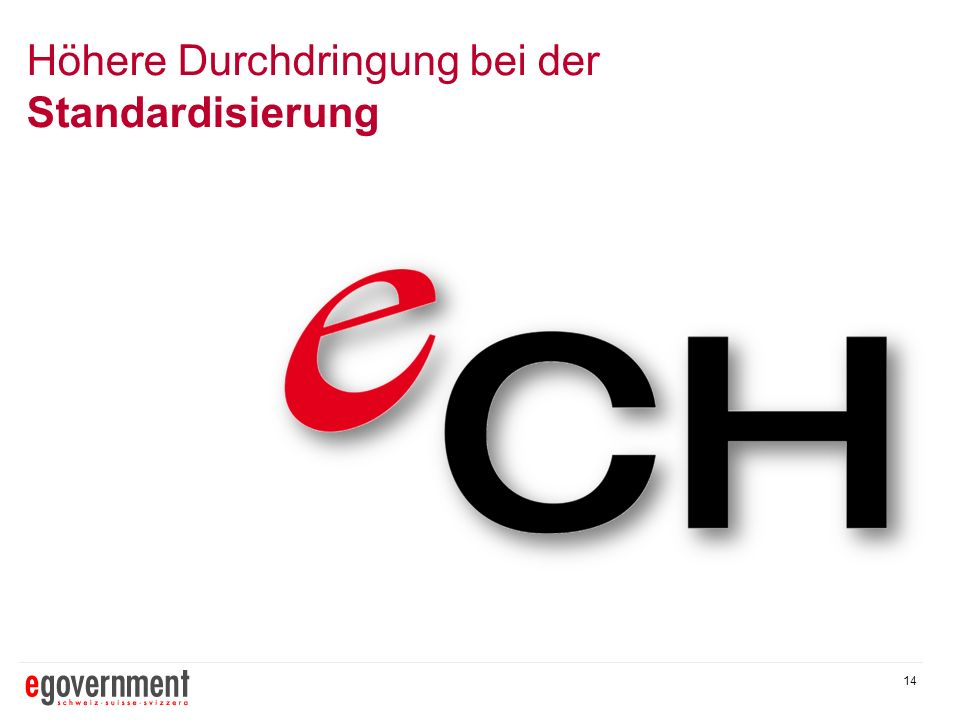 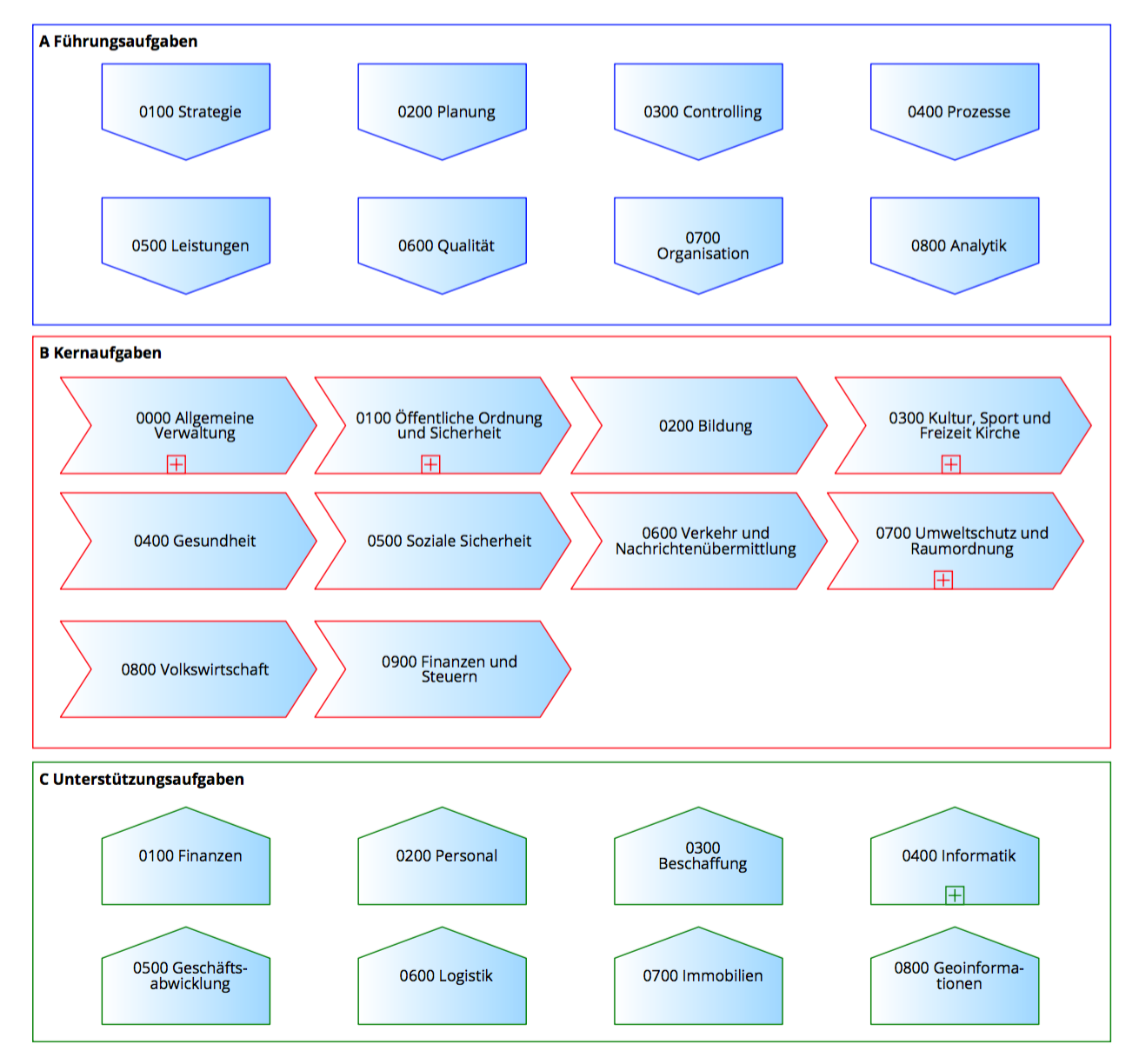 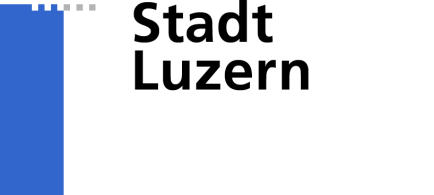 Ebene 1: Aufgabenfelder
Ebene 0:Aufgabentypen
BKernraufgaben
0500Soziale Sicherheit
0700Umweltschutz und Raumordnung
CUnterstützungsaufgaben
Umsetzung
eCH-0202 Geschäftsdokumentation «Vernetzte digitale Verwaltung Schweiz»
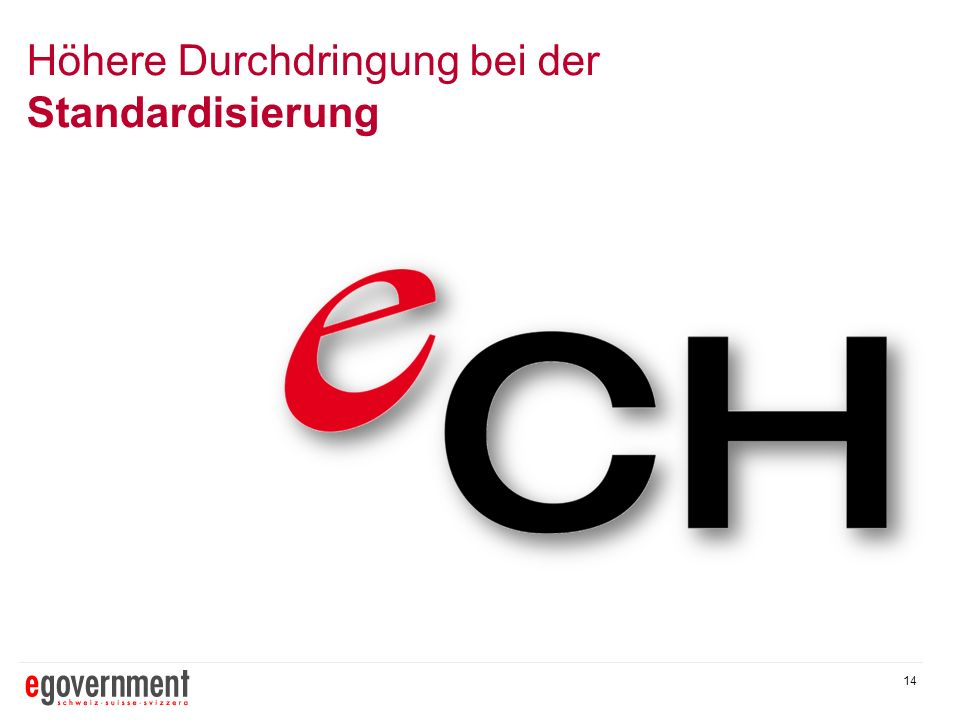 Dokumentation eines Aufgabenfeldes
Umsetzung
eCH-0202 Geschäftsdokumentation «Vernetzte digitale Verwaltung Schweiz»
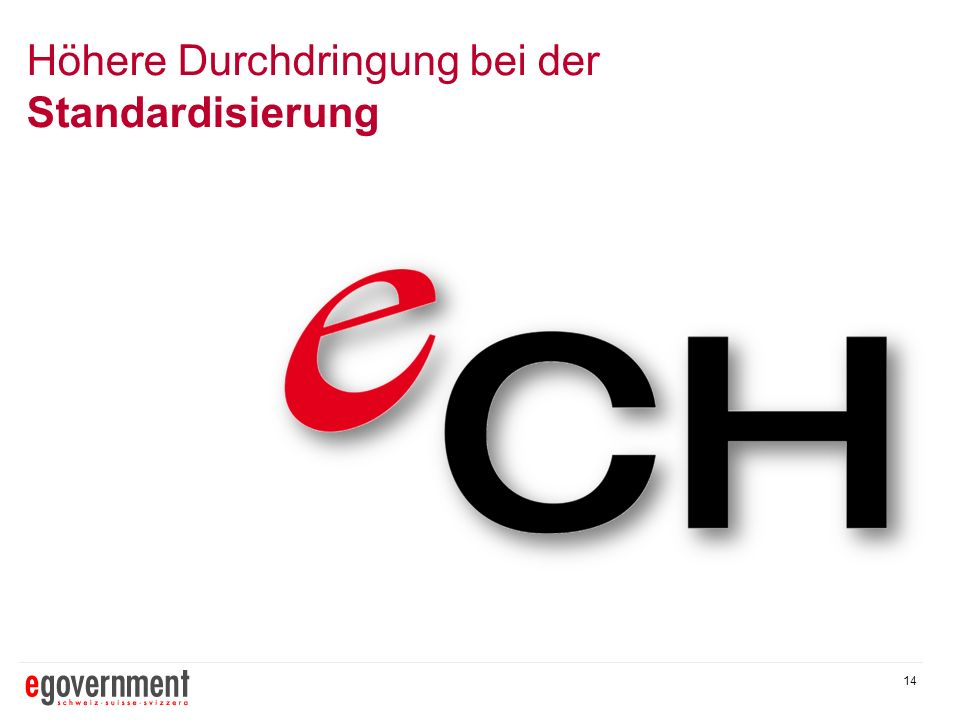 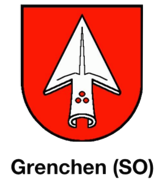 Ebene 0:Aufgabentypen
Ebene 1: Aufgabenfelder
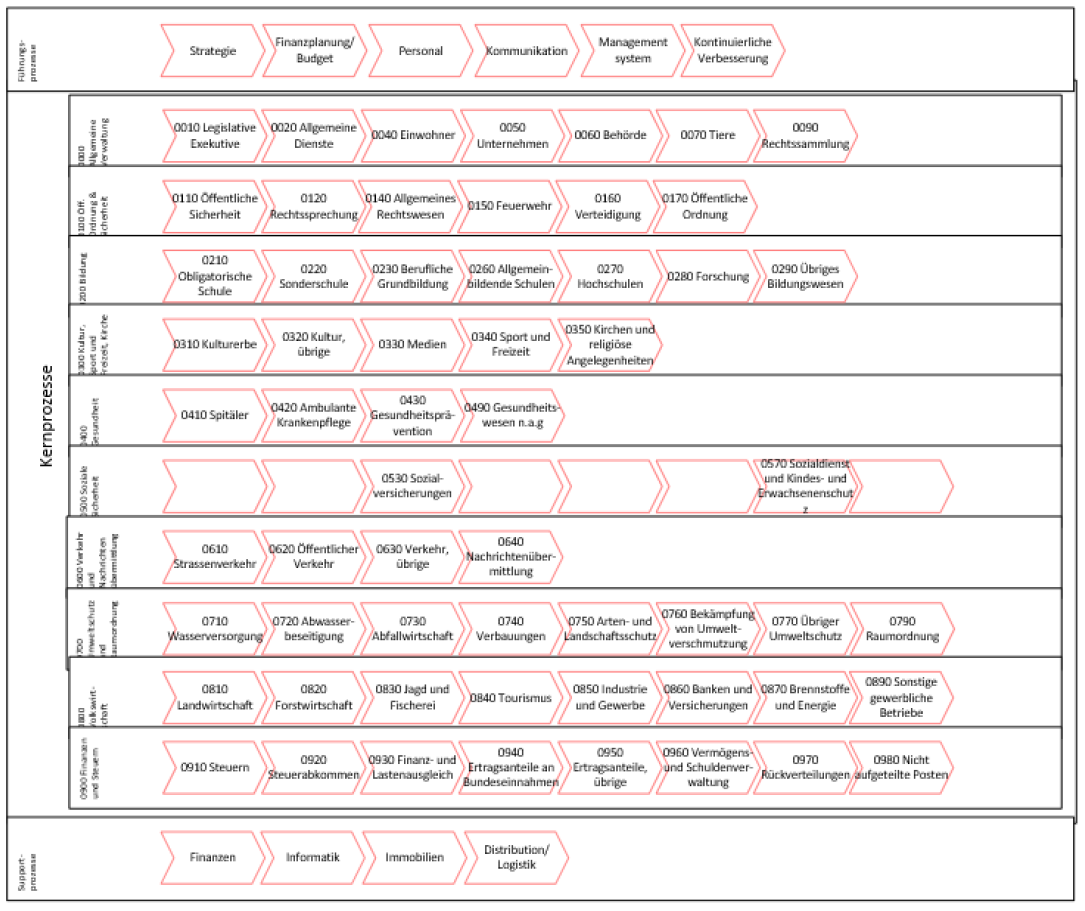 AFührungs-prozesse
B
Kern-prozesse
0500Soziale Sicherh.
0530
Sozialver-sicherungen
0570
Sozialdienste &Kindes- & Erw.-schutz
Ebene 2:
Aufgabengruppen
CSupport-prozesse
Umsetzung
eCH-0202 Geschäftsdokumentation «Vernetzte digitale Verwaltung Schweiz»
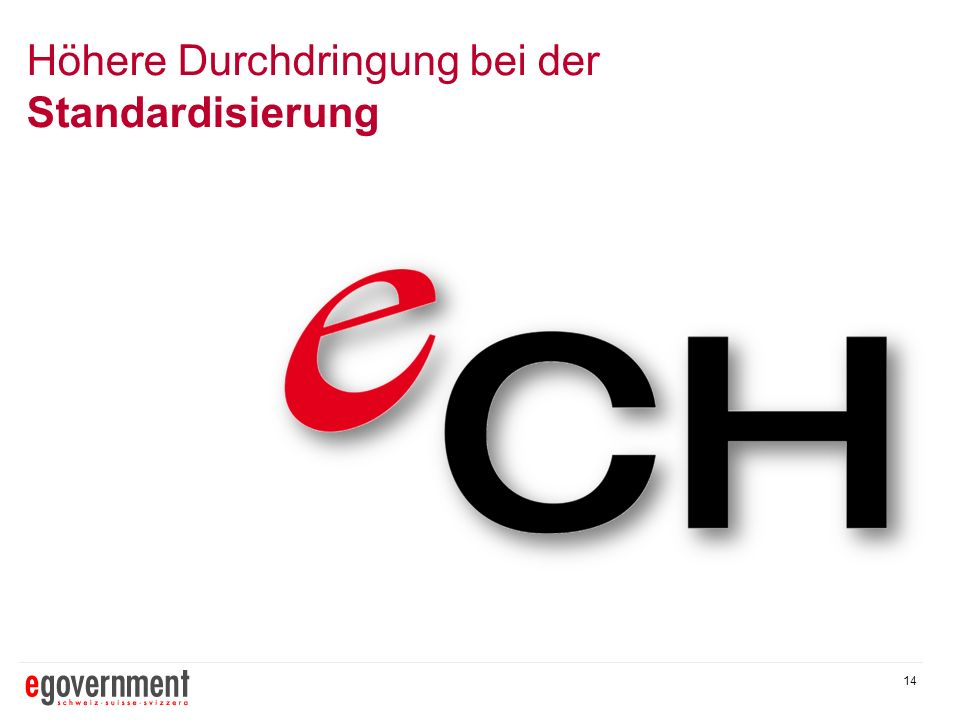 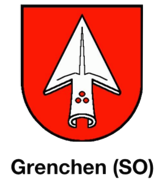 Ebene 0:Aufgabentypen
Ebene 1: Aufgabenfelder
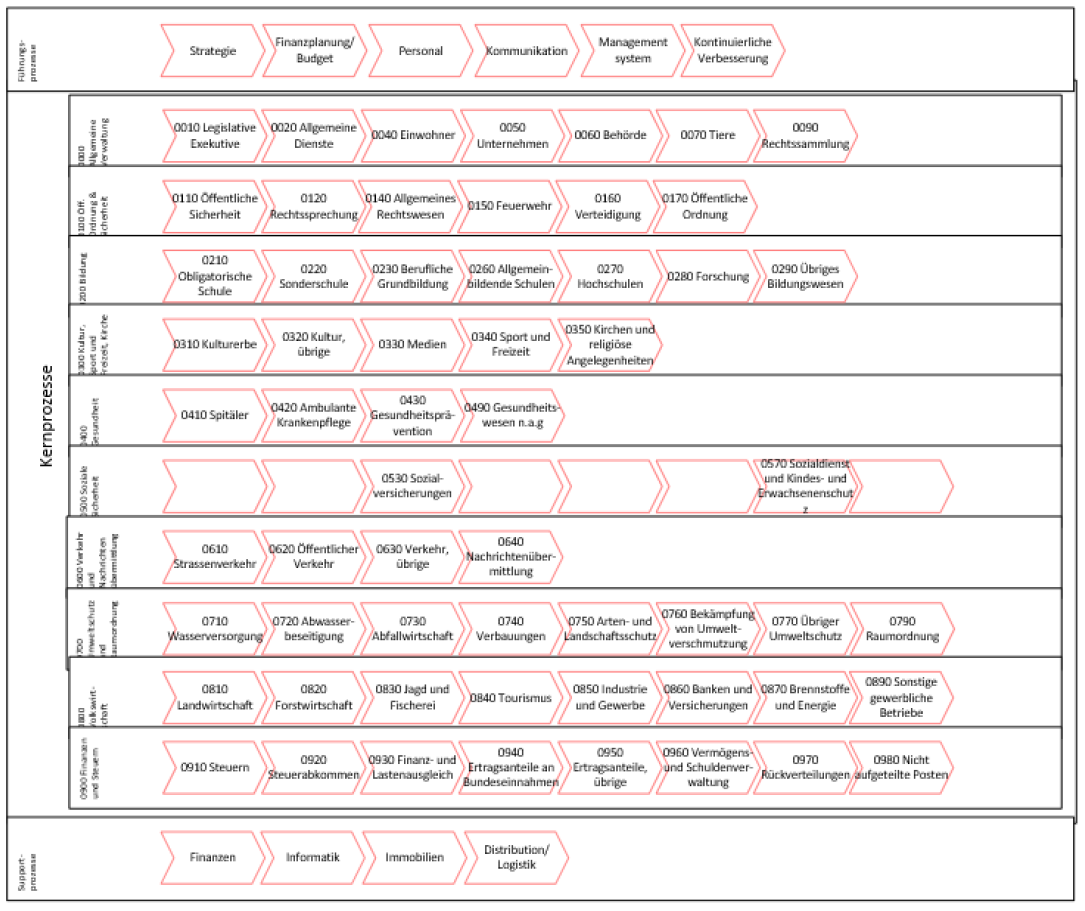 AFührungs-prozesse
B
Kern-prozesse
Ebene 3:
Aufgaben
0571 Sozialdienst
0572 …
0500Soziale Sicherh.
0530
Sozialver-sicherungen
0570
Sozialdienste &Kindes- & Erw.-schutz
Ebene 2:
Aufgabengruppen
0573 Asylwesen
CSupport-prozesse
0574 Kindes- und Erwachsenenschutz
Umsetzung
eCH-0202 Geschäftsdokumentation «Vernetzte digitale Verwaltung Schweiz»
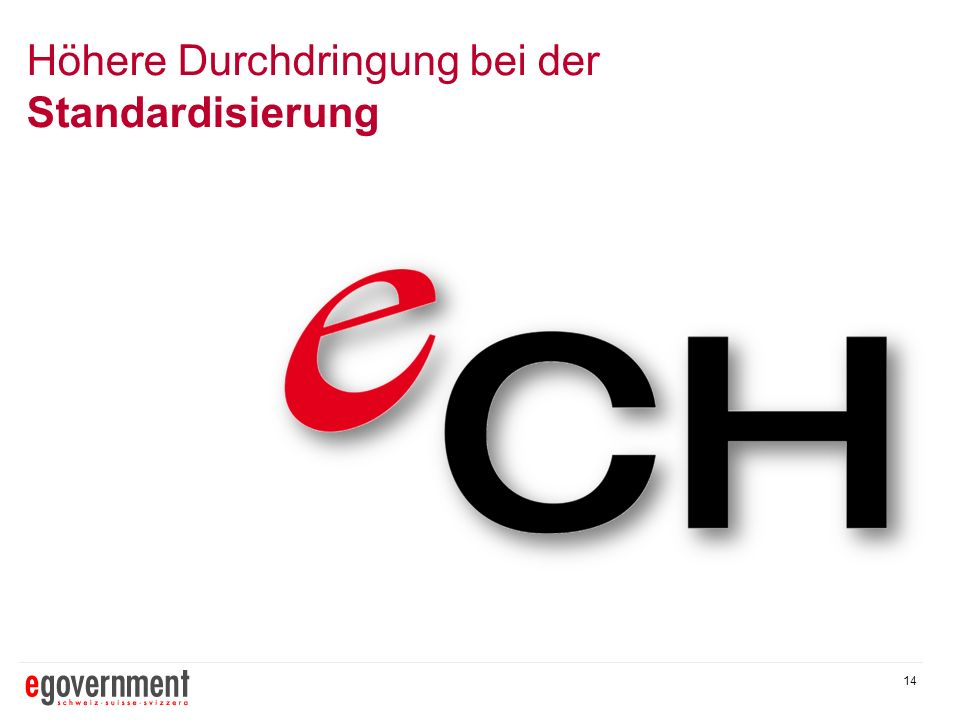 Ebene 0: Aufgabentyp
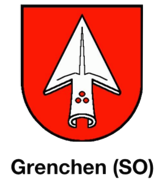 B Kernaufgabe
Ebene 1: Aufgabenfeld
Ebene 2:  Aufgabengruppe
0500 Soziale Sicherheit
0530 Sozialversicherungen
Eben 3: Aufgaben
0570 Sozialdienst und Kindes- und Erwachsenenschutz
0571 Sozialdienst
0572 …
0573 Asylwesen
0574 Kindes- und Erwachsenenschutz
Umsetzung
AFührungsaufgaben
eCH-0202 Geschäftsdokumentation «Vernetzte digitale Verwaltung Schweiz»
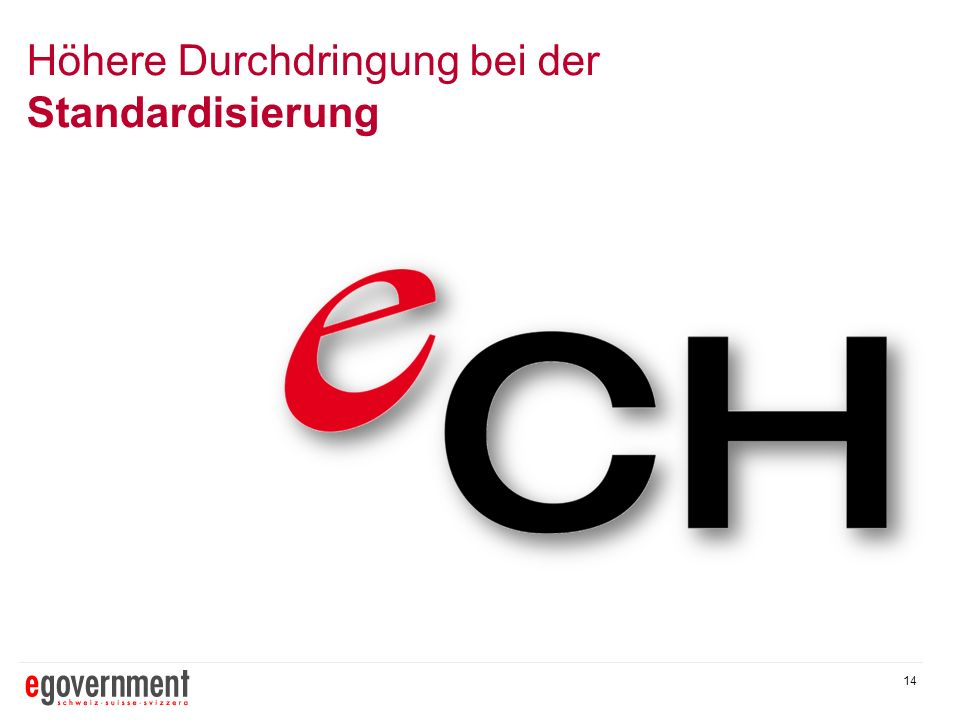 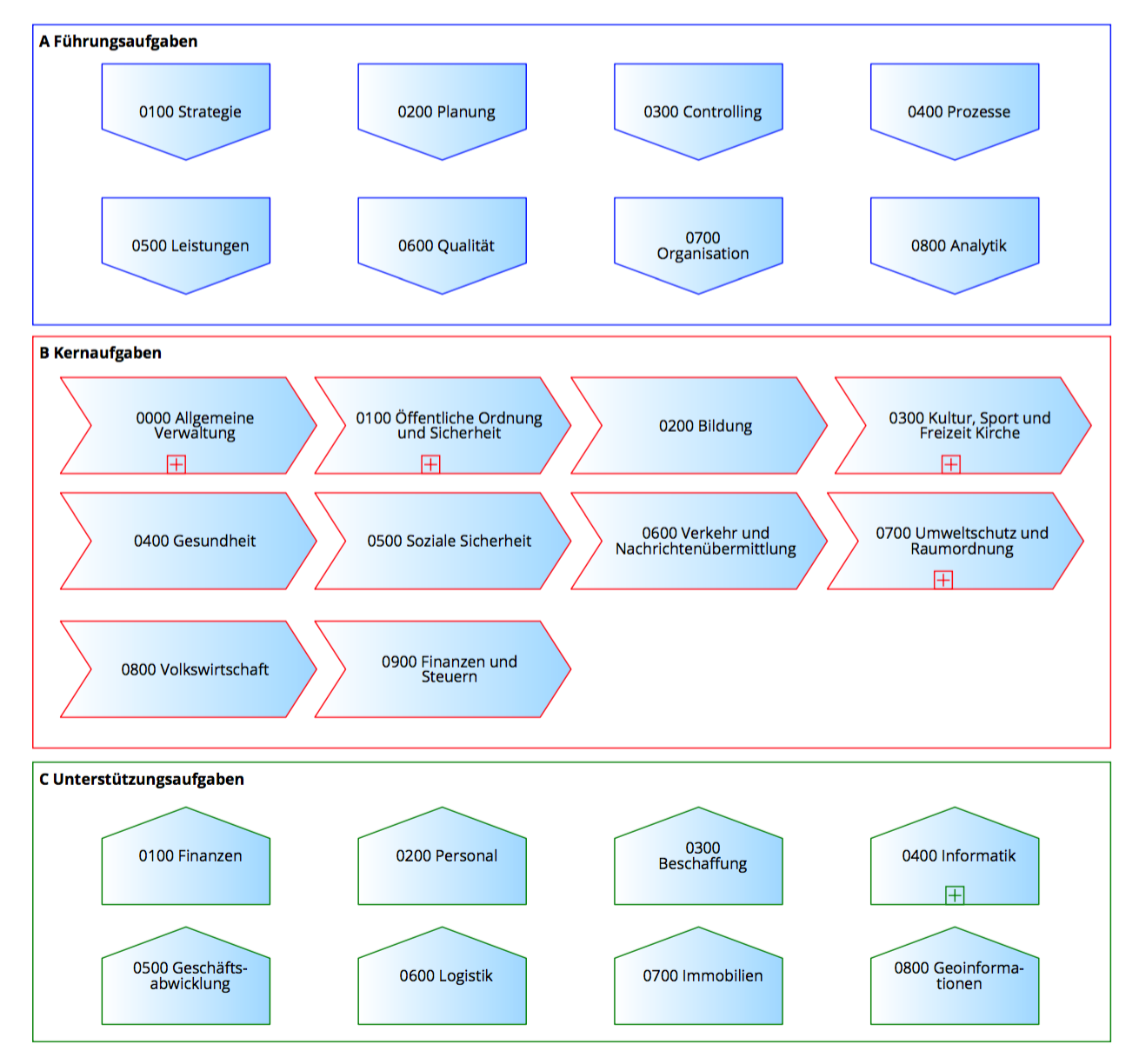 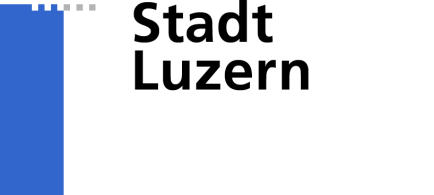 Ebene 1: Aufgabenfelder
Ebene 0:Aufgabentypen
Ebene 2:
Aufgabengruppen
BKernraufgaben
0700Umweltschutz und Raumordnung
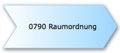 0791 …
0573 Baupolizei und Feuerpolizei
Ebene 3:
Aufgaben
CUnterstützungsaufgaben
0794 Baubewilligungen
Umsetzung
eCH-0202 Geschäftsdokumentation «Vernetzte digitale Verwaltung Schweiz»
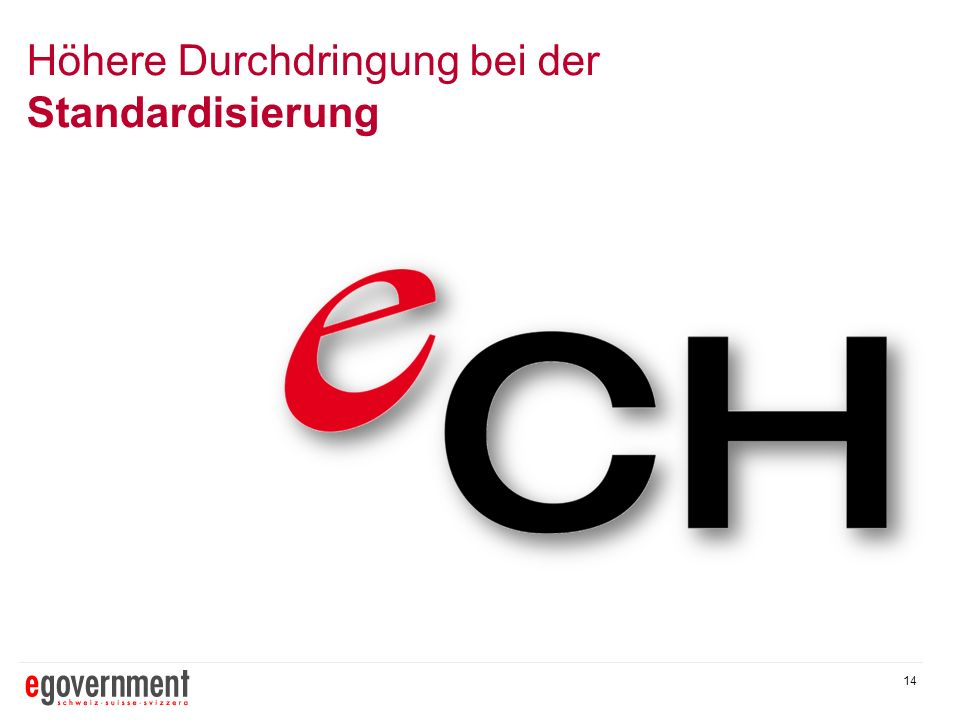 Ebene 0:  Aufgabentyp
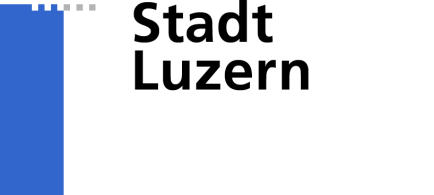 B Kernaufgabe
Ebene 1: Aufgabenfeld
0700 Umweltschutz und Raumordnung
Ebene 2:  Aufgabengruppe
00790 Raumordnung
Ebene 3: Aufgaben
0792 Wohnbauförderung
0791 Raumordnung
0793 Baupolizei und Feuerpolizei
0798 F & E Bauen
0794 Baubewilligungen
Umsetzung
eCH-0202 Geschäftsdokumentation «Vernetzte digitale Verwaltung Schweiz»
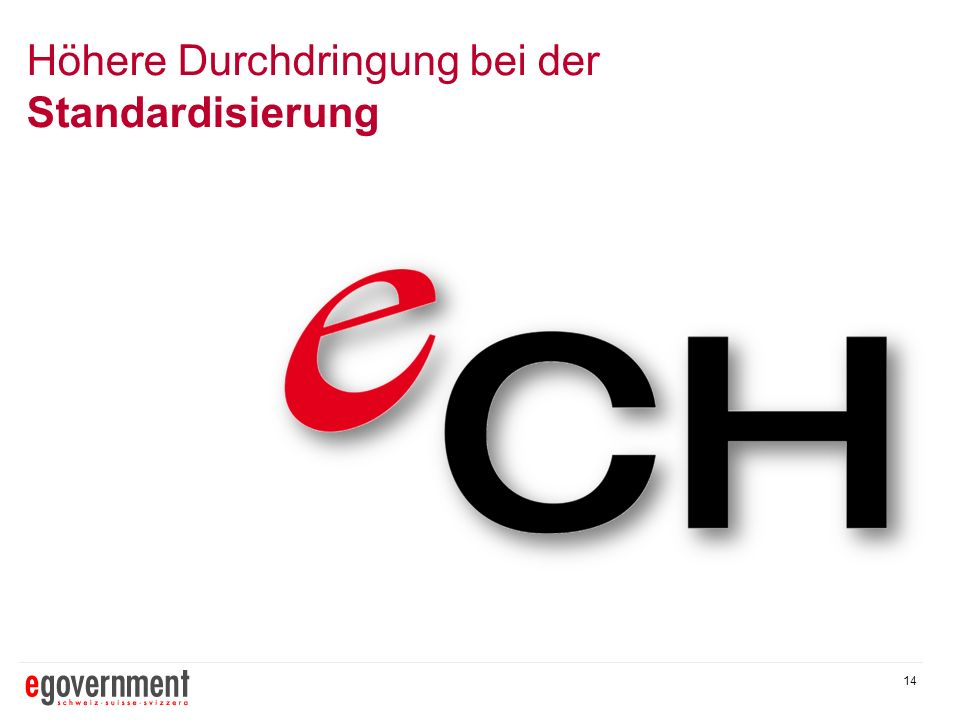 Dokumentation der Leistungen und der zugehörigen Geschäftsprozesse
Umsetzung
eCH-0202 Geschäftsdokumentation «Vernetzte digitale Verwaltung Schweiz»
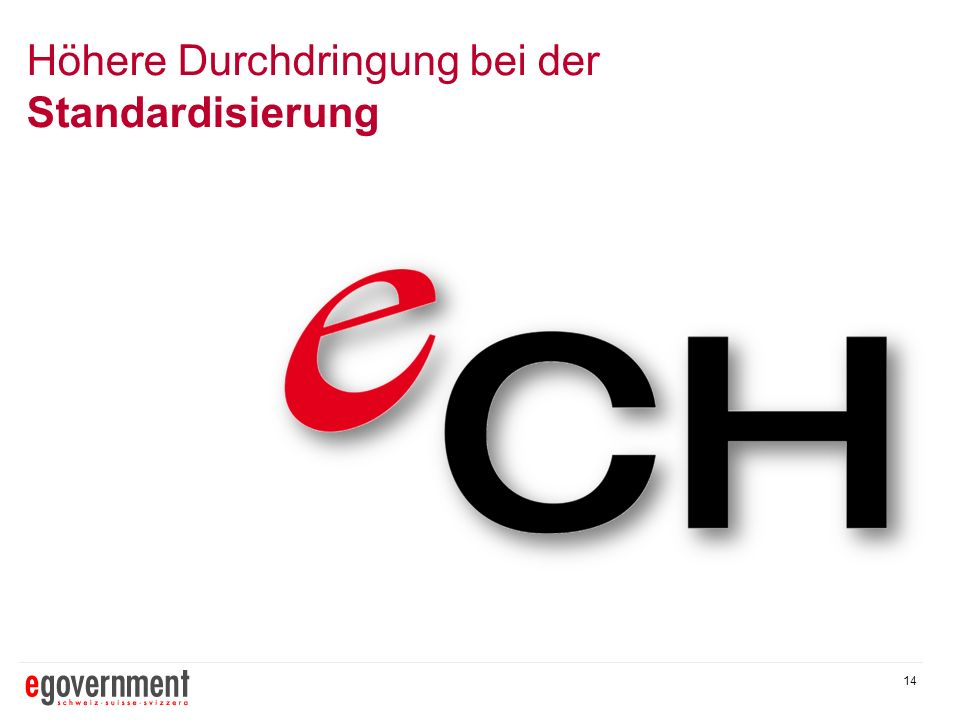 definieren
Gesetze
entsprechen
Aufgaben
Leistungen
Leistungen weisen das Resultat eines oder mehrerer Geschäftsprozesse aus und stellen einen Mehrwert dar.
werden erstellt durch
Geschäftsprozesse
Ressourcen
nutzen
Referenz-Verzeichnisse
Umsetzungs-hilfen
Umsetzung
eCH-0202 Geschäftsdokumentation «Vernetzte digitale Verwaltung Schweiz»
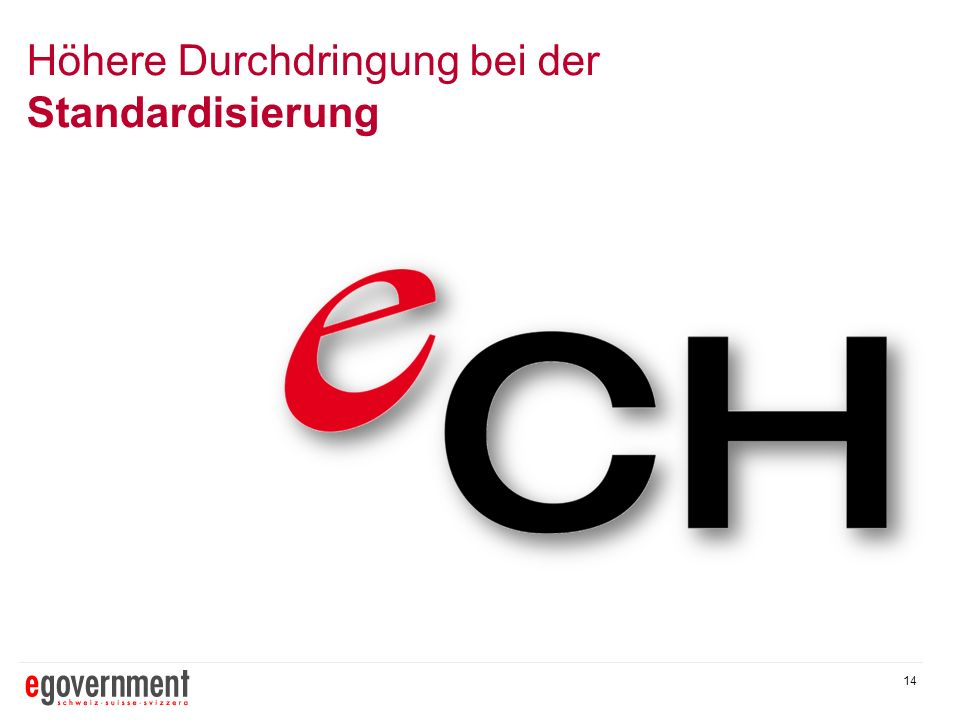 Dokumentations-
 vorgaben
Produktion
vernetzte Vertriebsstrukturen
Prozess-management
Vertrieb
vernetzte Vertriebsstrukturen
eCH-0145 Aufgabenlandkarte der öffentlichen Verwaltung der Schweiz
eCH-0070 Inventar der Leistungen der öffentlichen Verwaltung der Schweiz
eCH-0049 Themenkataloge zur Gliederung des Leistungsangebots der öffentlichen Verwaltung der Schweiz
eCH-0204eCH-Prozessplattformwww.ech-bpm.ch
Konzepte / Referenzmodelle
eCH-0143 Organisationshandbuch Prozessmanagement
eCH-0142 Handbuch zur Optimierung des Zugangs zu öffentlichen Leistungen auf Behördenportalen
eCH-0074 Geschäftsprozesse grafisch darstellen (BPMN)
eCH-0186 Beschrei-bungsvorgaben für Behörden
eCH-0139 Vorgaben zur Beschreibung von Aufgaben und Aufgabengliederungen
eCH-0073 Vorgaben zur Beschreibung von Leistungen
eCH-0158 BPMN-Modellierungskonventionen für die öffentliche Verwaltung
eCH-0141 Vorgaben zur Beschreibung und Gliederung des Leistungsangebots
eCH-0088 Beschreibungsvorgaben für Behördengänge
eCH-0140 Vorgaben zur Beschreibung und Darstellung von Prozessen
Aufgaben
Leistungen
Prozesse
Leistungszugang
Behörden
eCH-0138 Rahmenkonzept zur Beschreibung und Dokumentation von Aufgaben, Leistungen, Prozessen und Zugangsstrukturen der öffentlichen Verwaltung der Schweiz
eCH-0177 Informationsmodell zur Geschäftsabwicklung in einer „Vernetzten Verwaltung Schweiz “
eCH-0176 Referenzmodelle für eine „Vernetzte Verwaltung Schweiz“
Das föderale Kooperationsmodell
Das Konzept der Prozessmodularisierung
Vertrieb öffentlicher Leistungen
Das Konzept der Leistungsarchitektur(en)
Das Konzept der Prozessoperationalisierung
eCH-0126 Rahmenkonzept „Vernetzte Verwaltung Schweiz“
Umsetzung
eCH-0202 Geschäftsdokumentation «Vernetzte digitale Verwaltung Schweiz»
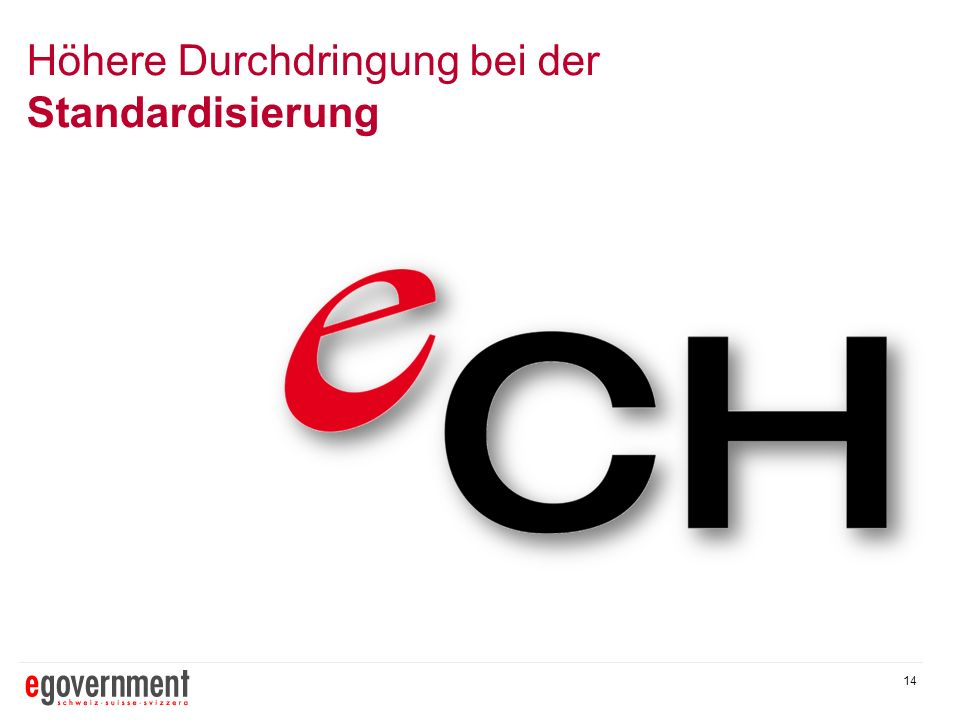 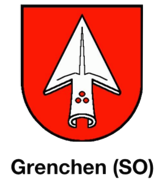 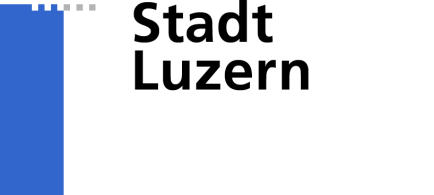 Auf der vierten Ebene der Prozessarchitektur führen die Städte Luzern und Grenchen ihre Leistungen auf.
Bei der Einordnung der Leistungen haben sie sich am eCH-Leistungsinventar orientiert.
eCH-0074: Geschäftsprozesse grafisch darstellen (BPMN)

eCH-0158: BPMN-Modellierungskonventionen für die öffentliche Verwaltung
eCH-0073: Vorgaben zur Beschreibung von Leistungen der öffentlichen Verwaltung der Schweiz
eCH-0070: Leistungsinventar eGov CH

eCH-0145: Aufgabenlandkarte der öffentlichen Verwaltung der Schweiz
-Vorgaben
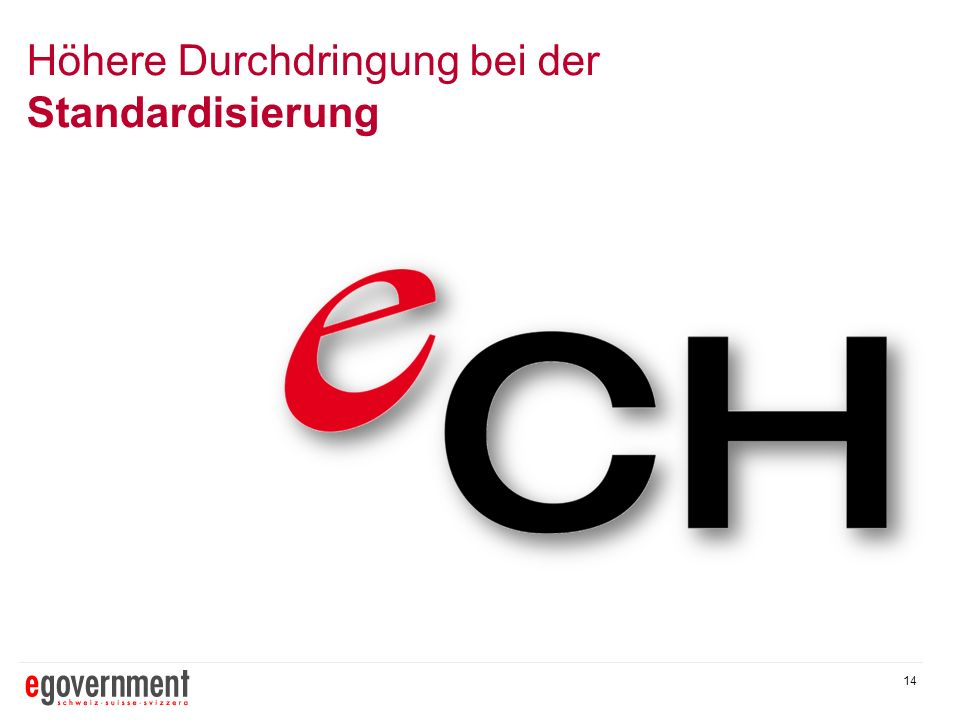 057311 SD_SA_Administrative Fallaufnahme Flüchtlinge
Leistungen zur Kernaufgabe
Prozess/e zur Leistung
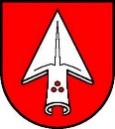 Aufgaben- / Prozesslandkarte
057312 SD_SA_Administrative Fallaktivierung Flüchtlinge
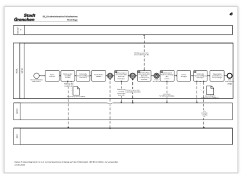 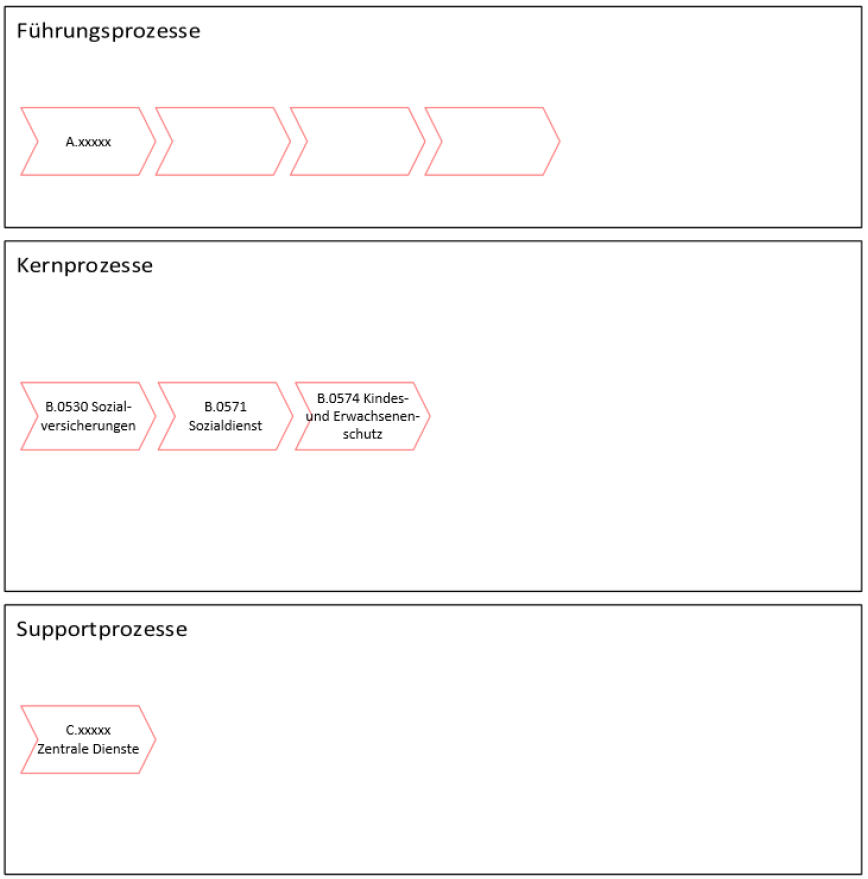 057313 SD_SA_Administrative Fallabschluss Flüchtlinge
Abteilung Sozialdienst, Kindes- und Erwachsenenschutz
Aufgaben
Leistungsnummerierung auf der Grundlage der Nummerierung des eCH-0070 Leistungsinventars
eCH-0074: Geschäftsprozesse grafisch darstellen (BPMN)

eCH-0158: BPMN-Modellierungskonventionen für die öffentliche Verwaltung
eCH-0073: Vorgaben zur Beschreibung von Leistungen der öffentlichen Verwaltung der Schweiz
eCH-0070: Leistungsinventar eGov CH

eCH-0145: Aufgabenlandkarte der öffentlichen Verwaltung der Schweiz
-Vorgaben
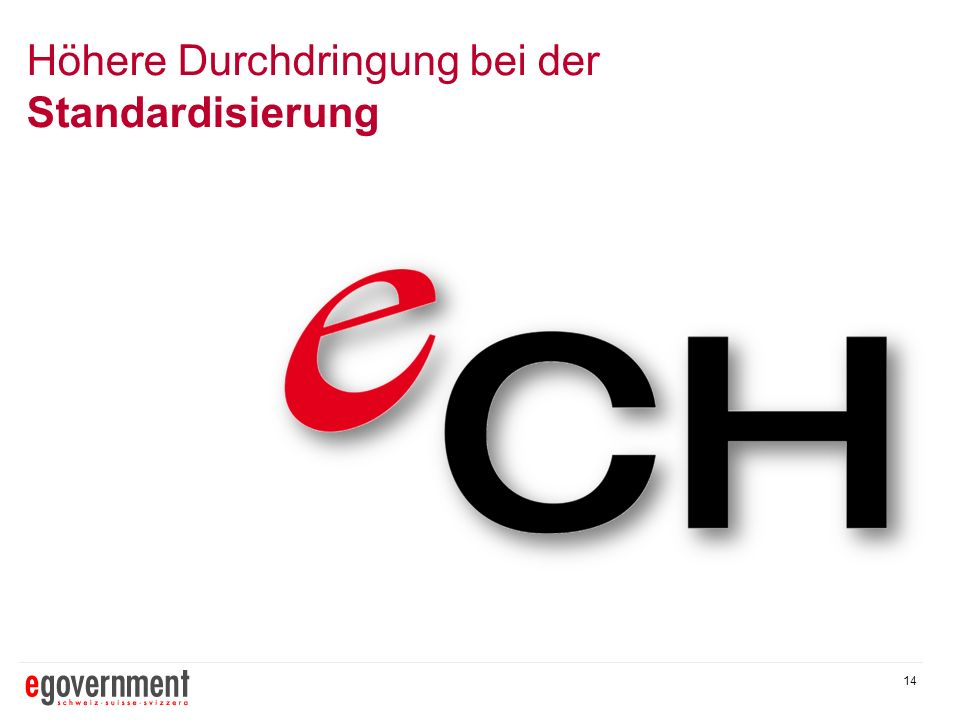 Leistungen zur Kernaufgabe
Prozess/e zur Leistung
Aufgaben- / Prozesslandkarte
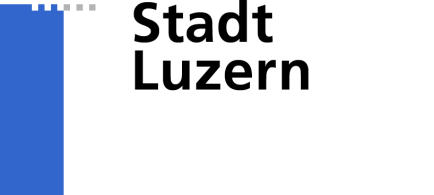 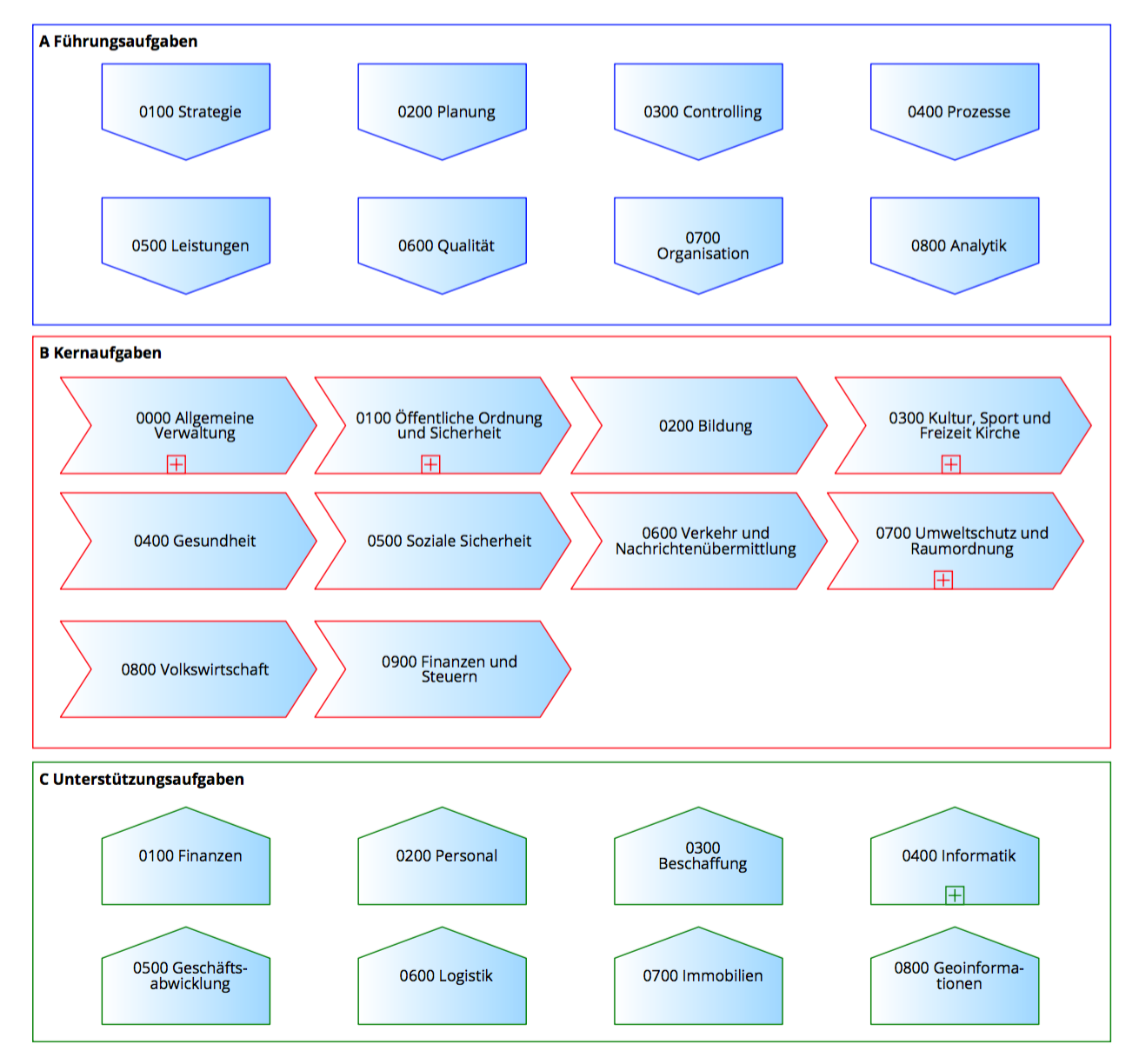 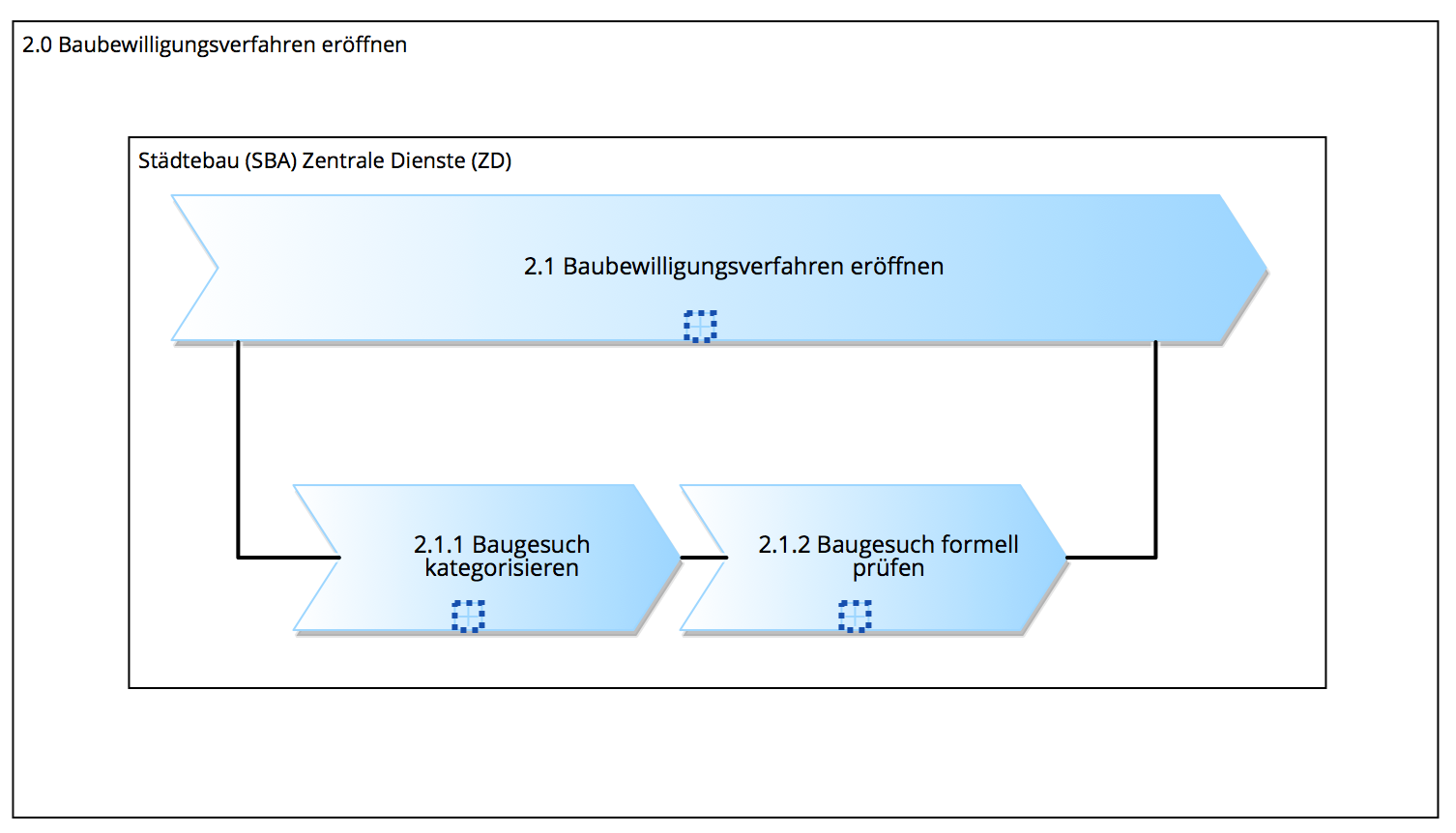 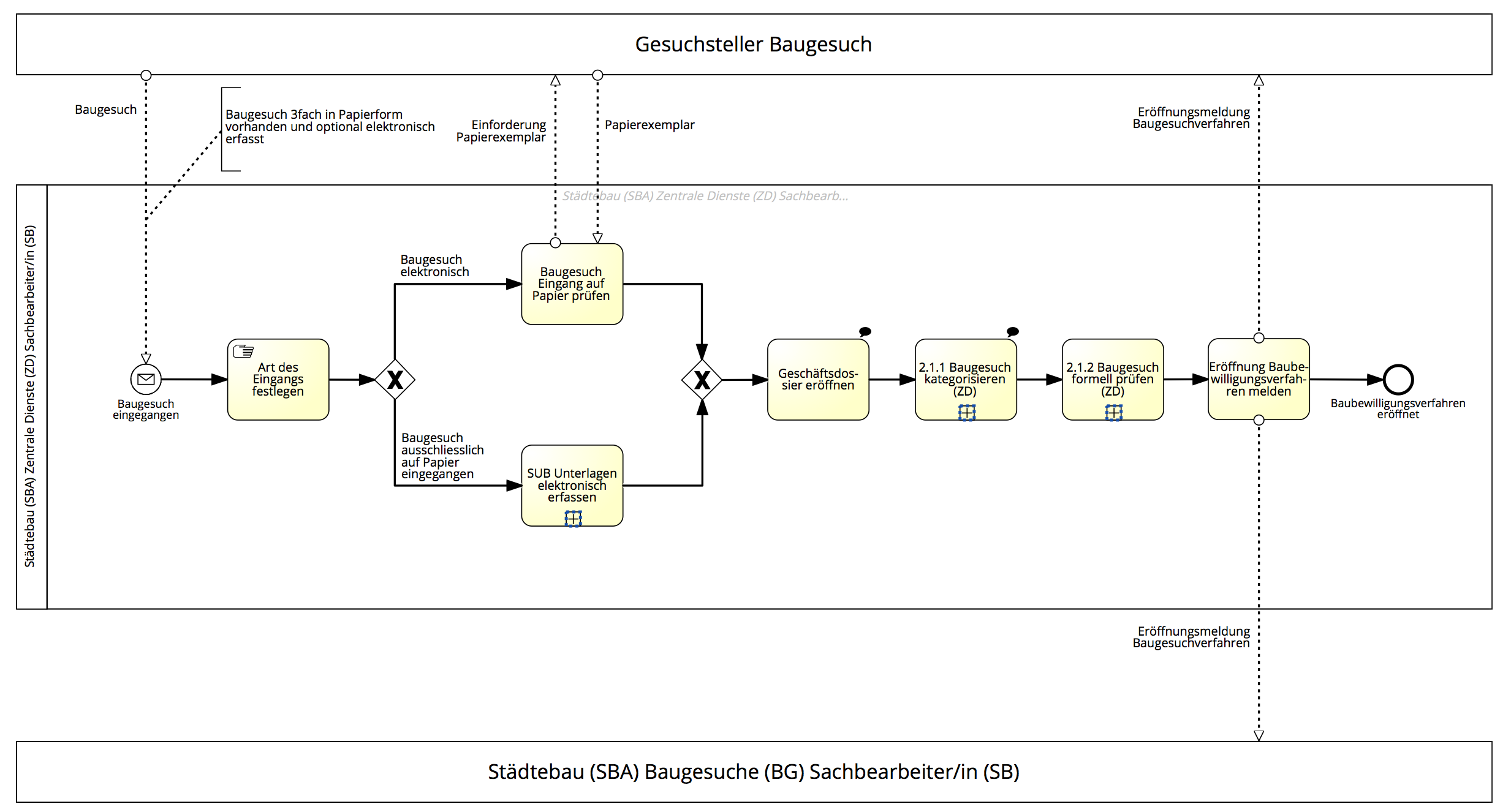 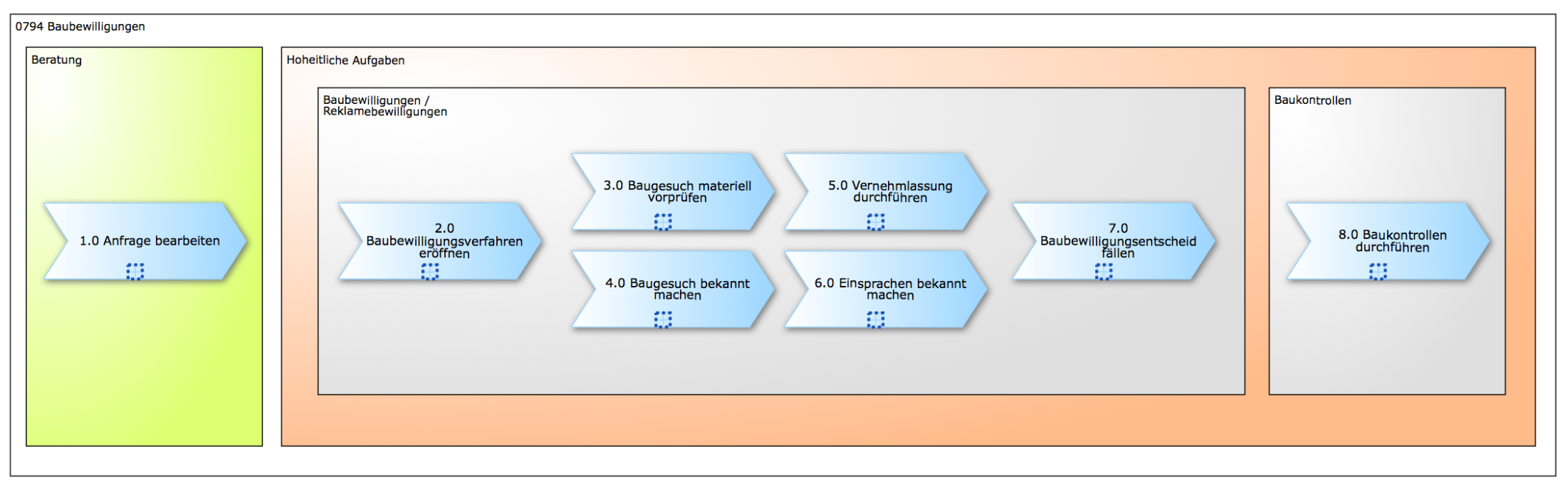 Nummerierung des eCH-0070 Leistungsinventars nicht berücksichtigt
Aufgaben
Umsetzung
eCH-0202 Geschäftsdokumentation «Vernetzte digitale Verwaltung Schweiz»
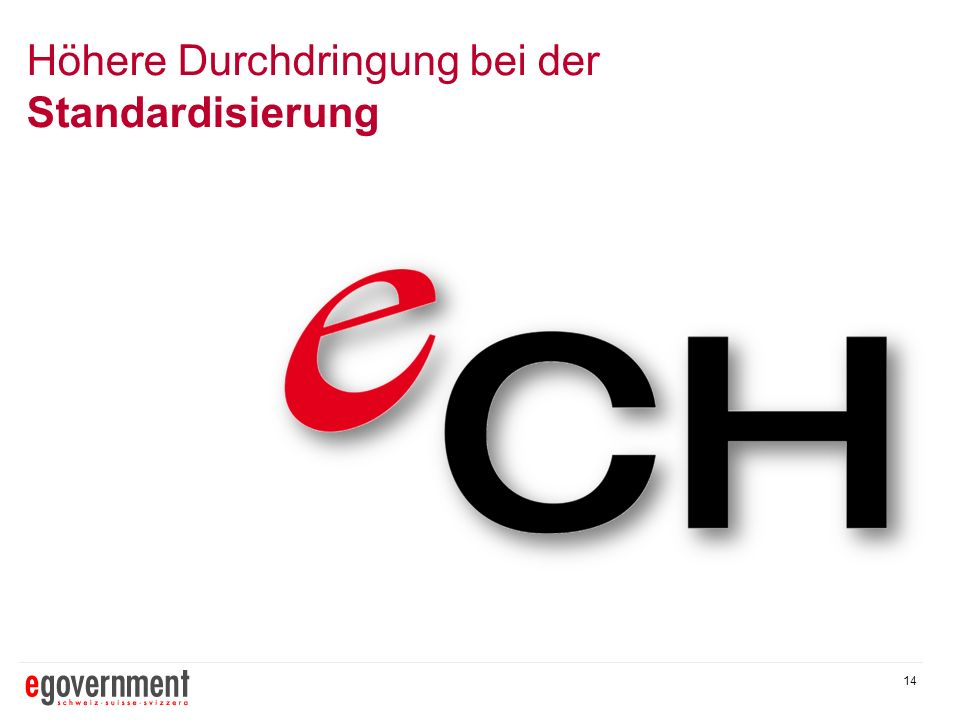 Dokumentation eines Geschäftsprozesses inkl. Geschäftsunterprozess/e in einem BPMN-Diagramm
Referenz-Verzeichnisse
Umsetzungs-hilfen
Umsetzung
eCH-0202 Geschäftsdokumentation «Vernetzte digitale Verwaltung Schweiz»
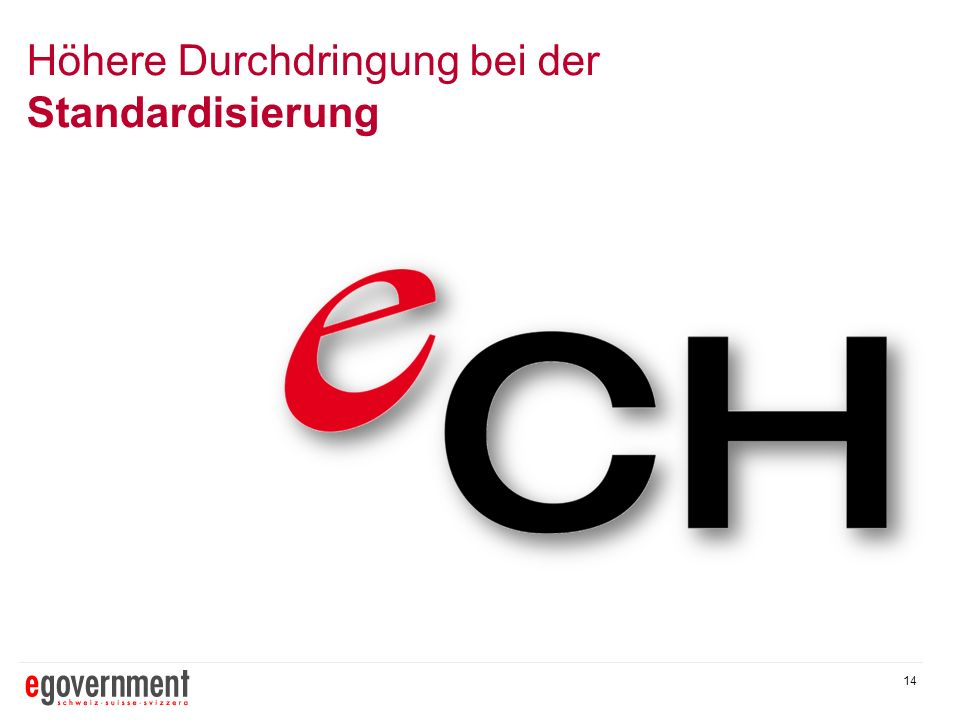 Dokumentations-
 vorgaben
Produktion
vernetzte Vertriebsstrukturen
Prozess-management
Vertrieb
vernetzte Vertriebsstrukturen
eCH-0145 Aufgabenlandkarte der öffentlichen Verwaltung der Schweiz
eCH-0070 Inventar der Leistungen der öffentlichen Verwaltung der Schweiz
eCH-0049 Themenkataloge zur Gliederung des Leistungsangebots der öffentlichen Verwaltung der Schweiz
eCH-0204eCH-Prozessplattformwww.ech-bpm.ch
Konzepte / Referenzmodelle
eCH-0143 Organisationshandbuch Prozessmanagement
eCH-0142 Handbuch zur Optimierung des Zugangs zu öffentlichen Leistungen auf Behördenportalen
eCH-0074 Geschäftsprozesse grafisch darstellen (BPMN)
eCH-0186 Beschrei-bungsvorgaben für Behörden
eCH-0139 Vorgaben zur Beschreibung von Aufgaben und Aufgabengliederungen
eCH-0073 Vorgaben zur Beschreibung von Leistungen
eCH-0158 BPMN-Modellierungskonventionen für die öffentliche Verwaltung
eCH-0141 Vorgaben zur Beschreibung und Gliederung des Leistungsangebots
eCH-0088 Beschreibungsvorgaben für Behördengänge
eCH-0140 Vorgaben zur Beschreibung und Darstellung von Prozessen
Aufgaben
Leistungen
Prozesse
Leistungszugang
Behörden
eCH-0138 Rahmenkonzept zur Beschreibung und Dokumentation von Aufgaben, Leistungen, Prozessen und Zugangsstrukturen der öffentlichen Verwaltung der Schweiz
eCH-0177 Informationsmodell zur Geschäftsabwicklung in einer „Vernetzten Verwaltung Schweiz “
eCH-0176 Referenzmodelle für eine „Vernetzte Verwaltung Schweiz“
Das föderale Kooperationsmodell
Das Konzept der Prozessmodularisierung
Vertrieb öffentlicher Leistungen
Das Konzept der Leistungsarchitektur(en)
Das Konzept der Prozessoperationalisierung
eCH-0126 Rahmenkonzept „Vernetzte Verwaltung Schweiz“
eCH-0074: Geschäftsprozesse grafisch darstellen (BPMN)

eCH-0158: BPMN-Modellierungskonventionen für die öffentliche Verwaltung
-Vorgaben
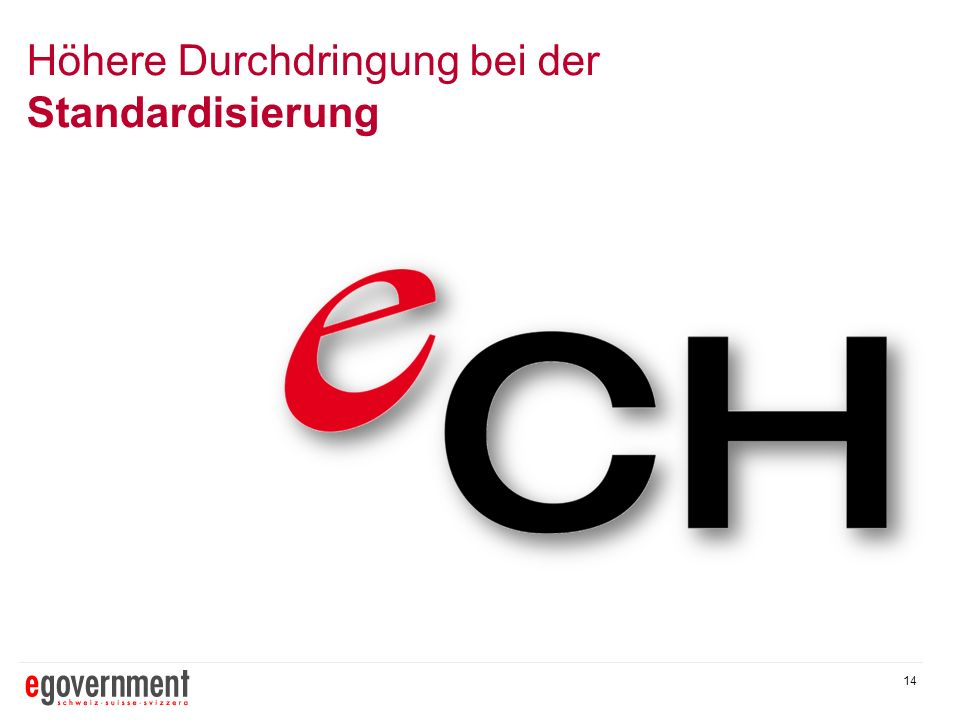 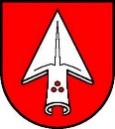 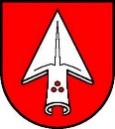 Prozess
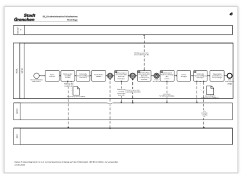 Die Stadt Grenchen dokumentiert ihre Prozesse in BPMN:
Zu jedem Prozess lassen sich Dokumente unterschiedlicher Zweckbestimmung ausweisen:
Zugehörige Dokumente dienen zur Abwicklung des Prozesses (z. B. als Vorlagen).
Wichtige Dokumente vermitteln weiterführende Informationen zum Prozess (bsp. Rollenbeschreibungen) oder rechtliche Grundlagen und werden direkt unter dem Prozessdiagramm angezeigt.
Uterstützung Stadt Grenchen
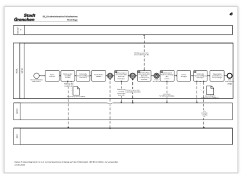 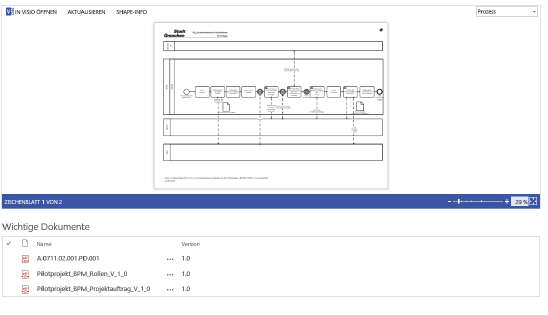 Unterprozess/e
Ein Pluszeichen am unteren Rand eines Aktivitäts-Symbols zeigt die Unterprozesse an.
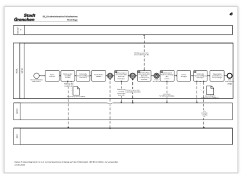 eCH-0074: Geschäftsprozesse grafisch darstellen (BPMN)

eCH-0158: BPMN-Modellierungskonventionen für die öffentliche Verwaltung
-Vorgaben
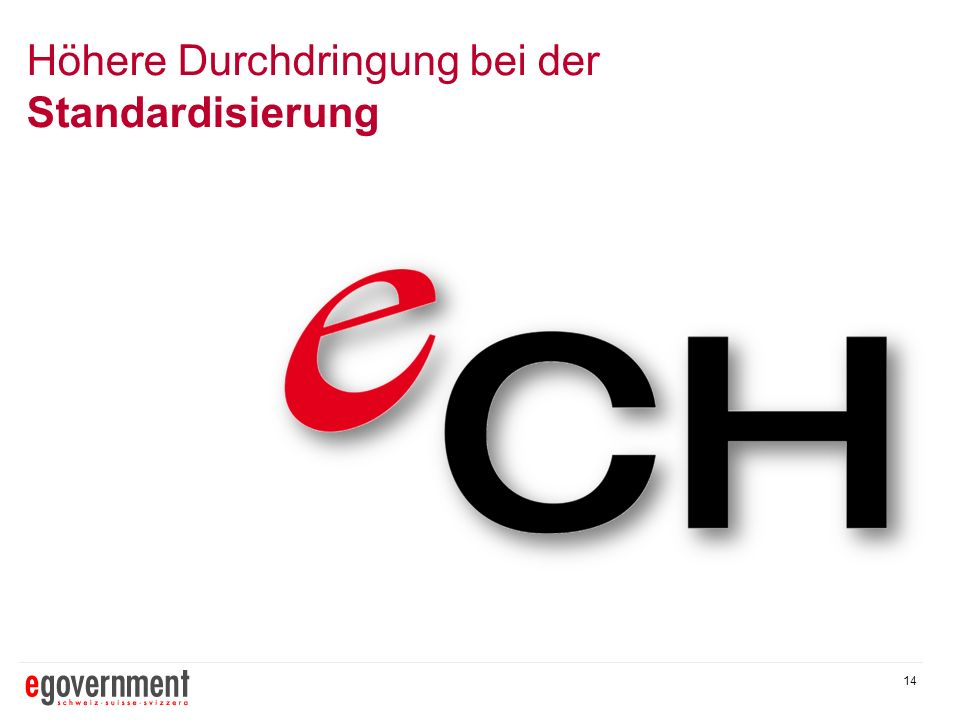 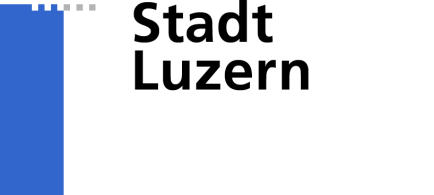 Beispiel einer BPMN-konformen Geschäftsprozessdokumentation in der Stadt Luzern:
Geschäftsprozess 
2.1 Baubewilligungsverfahren
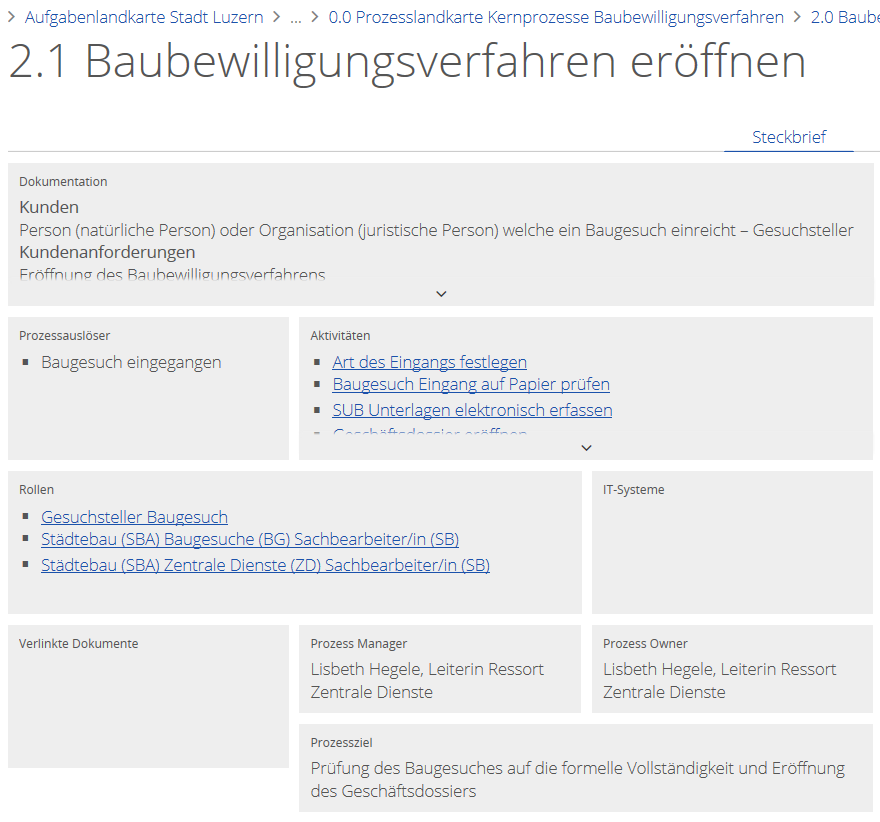 In einem Prozesssteckbrief werden zu jedem Prozess die zugehörigen und wichtigen  Dokumente (rechtliche Grundlage sowie weitere Informationen, z.B. Rollenbeschreibungen) ausgewiesen.
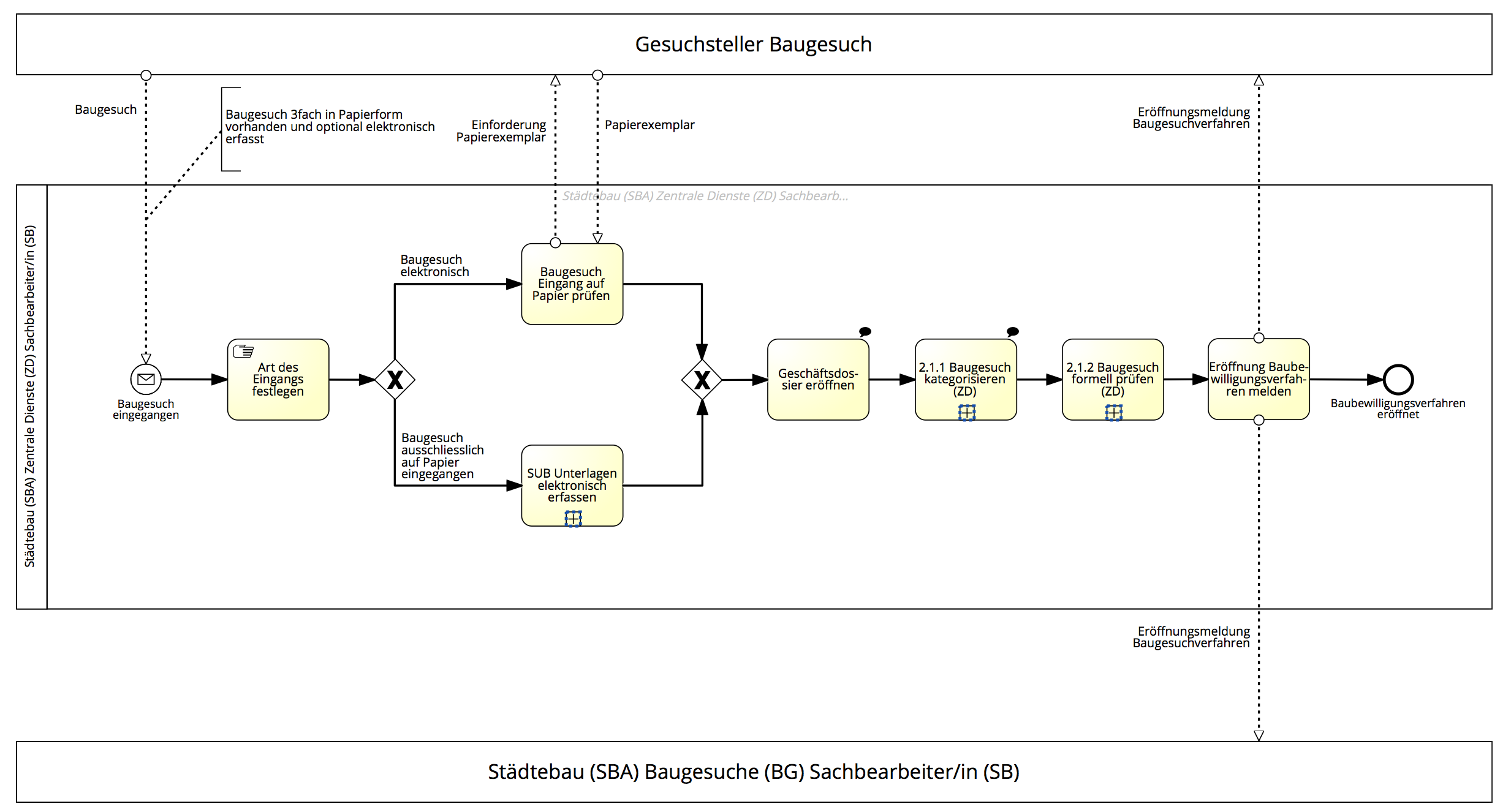 Uterstützung Stadt Grenchen
Unterprozess/e
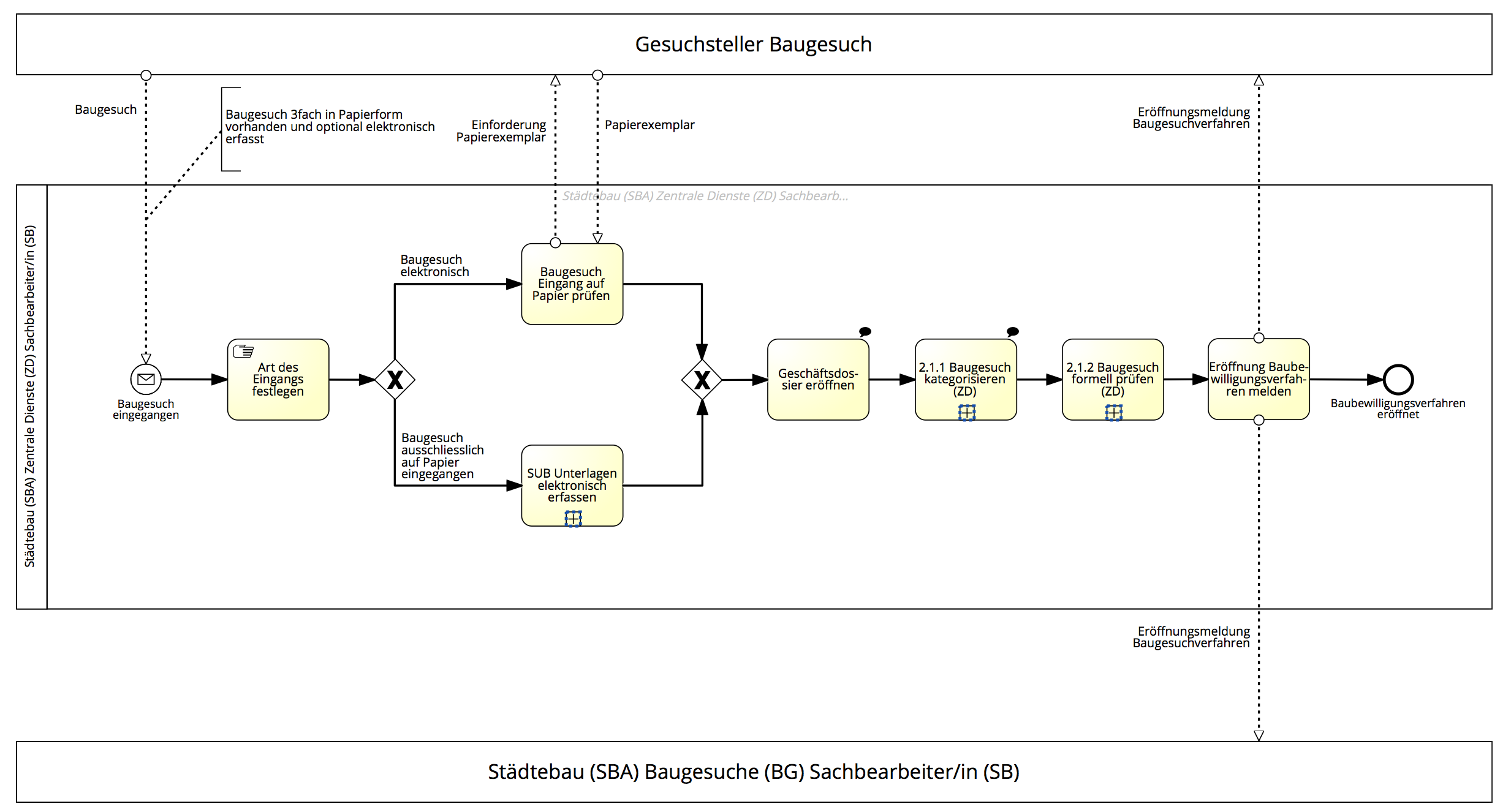 Umsetzung
eCH-0202 Geschäftsdokumentation «Vernetzte digitale Verwaltung Schweiz»
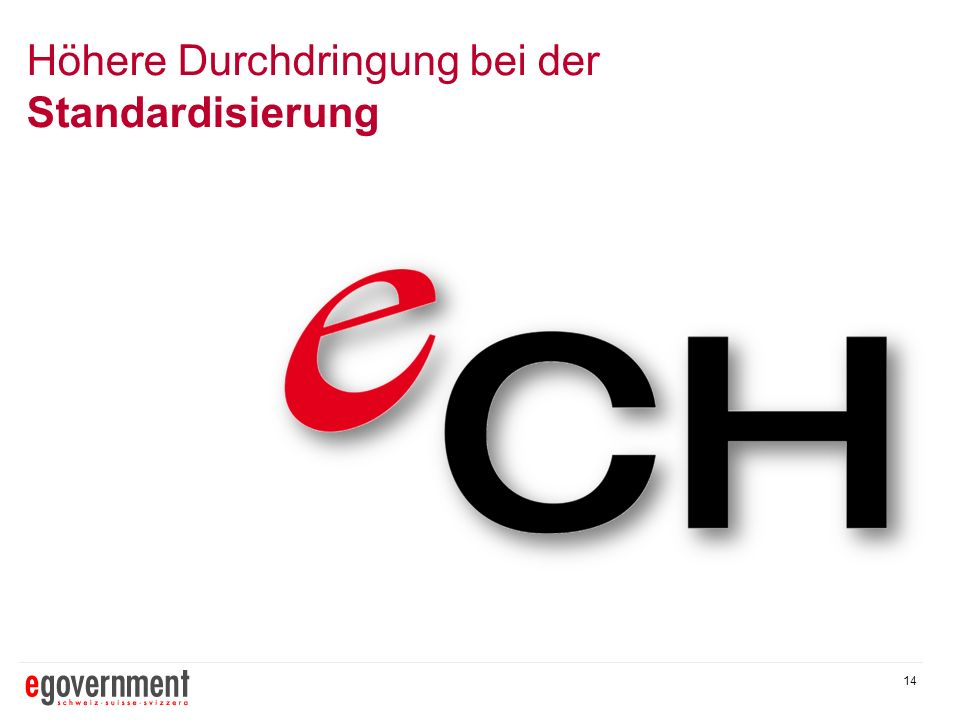 Geschäftsdokumentation im Intranet
Die Städte Grenchen und Luzern organisieren und pflegen ihre Prozessarchitektur im Intranet. Das heisst, die Dokumentationen der Aufgaben, Leistungen und Geschäftsprozesse sind für alle Mitarbeitenden auf dem Intranet einsehbar.
In der Aufgabenlandkarte kann entlang der Strukturierungsebenen vom Aufgabentyp bis zum Geschäftsprozess inkl. Geschäftsunterprozess navigiert werden.
Für den Geschäftsprozess relevante Dokumente werden auf der gleichen Plattform zur Verfügung gestellt.
Umsetzung
eCH-0202 Geschäftsdokumentation «Vernetzte digitale Verwaltung Schweiz»
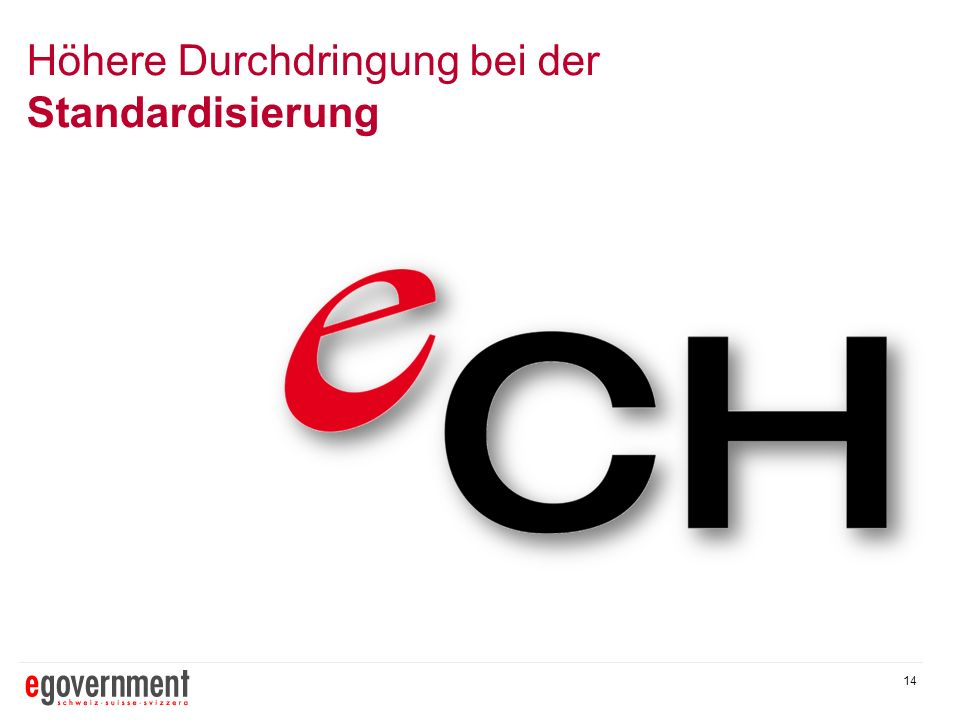 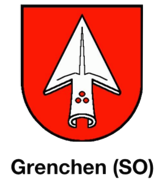 Gesetz
Liste aller Leistungen
Prozessdiagramm
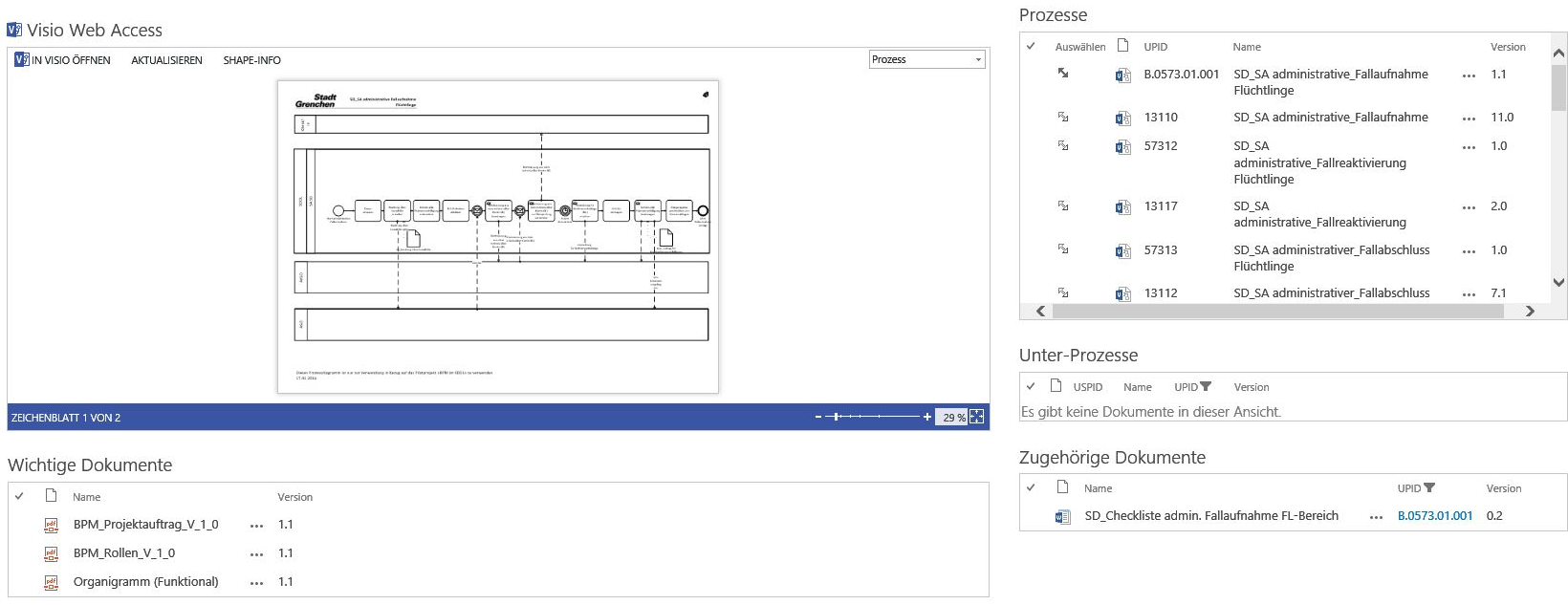 Aufgabe
Leistung
Geschäftsprozess
Unter-Prozess/e
Ressourcen
Wichtige Dokumente (Rollenbeschreibungen, rechtliche Vorgaben usw.)
Zugehörige Dokumente (Vorlagen)
[Speaker Notes: Erläuterungen dazu ergänzen]
Umsetzung
eCH-0202 Geschäftsdokumentation «Vernetzte digitale Verwaltung Schweiz»
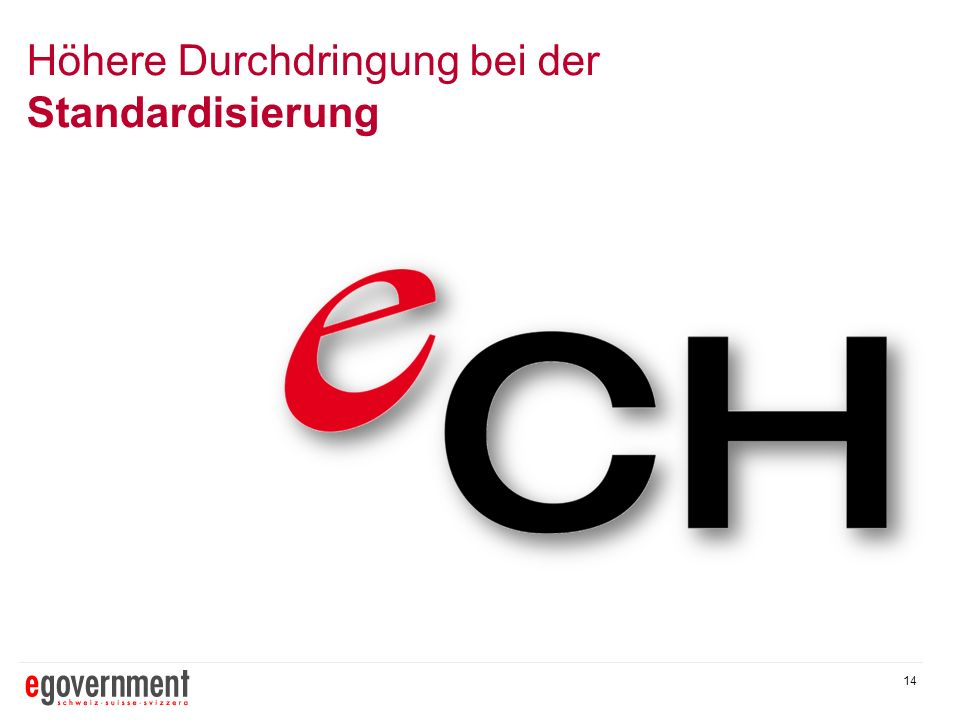 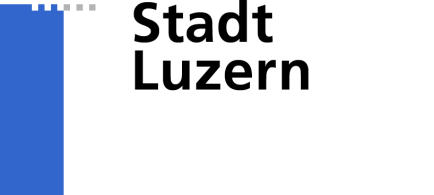 Leistungen
Prozessdiagramm
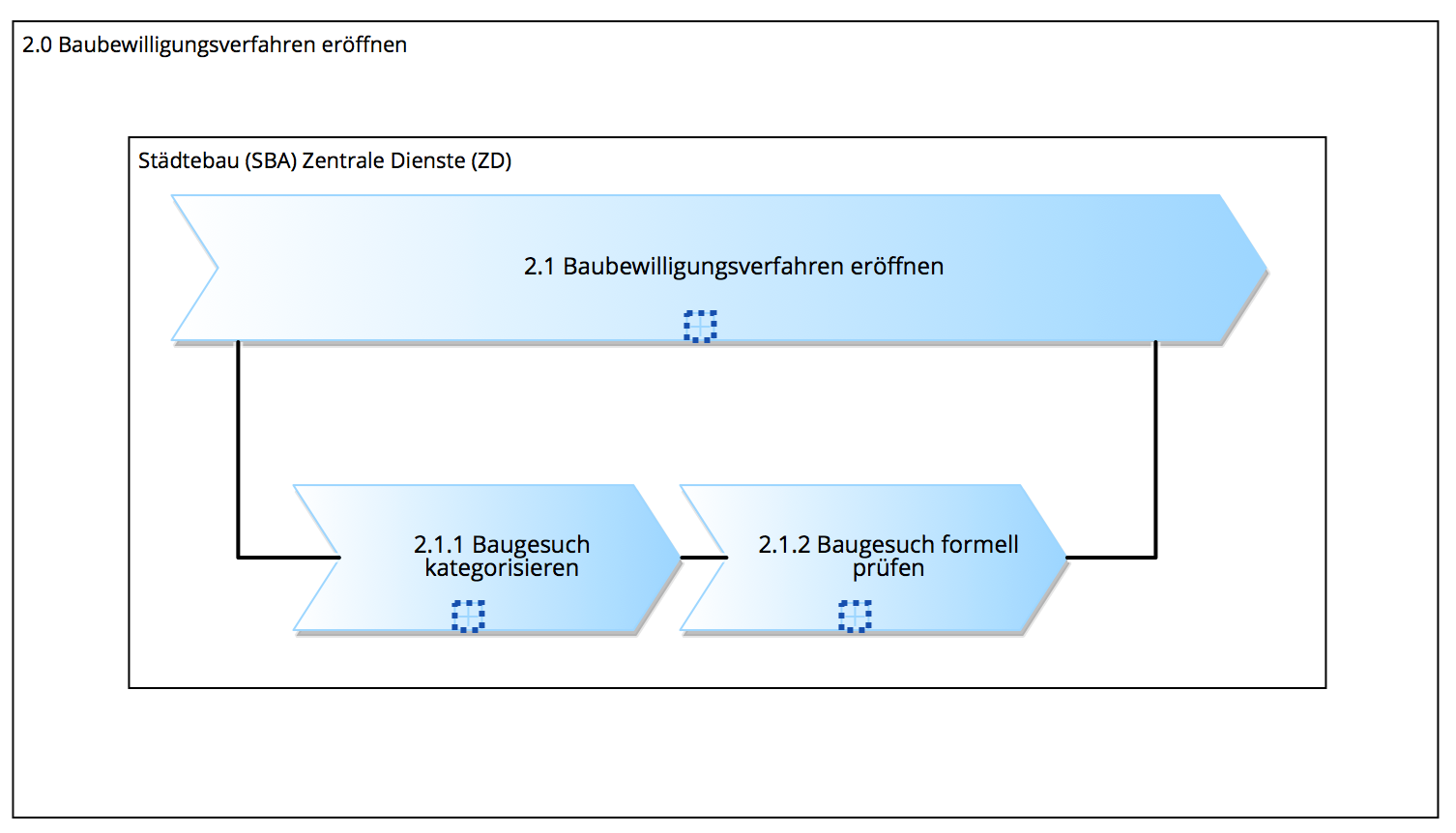 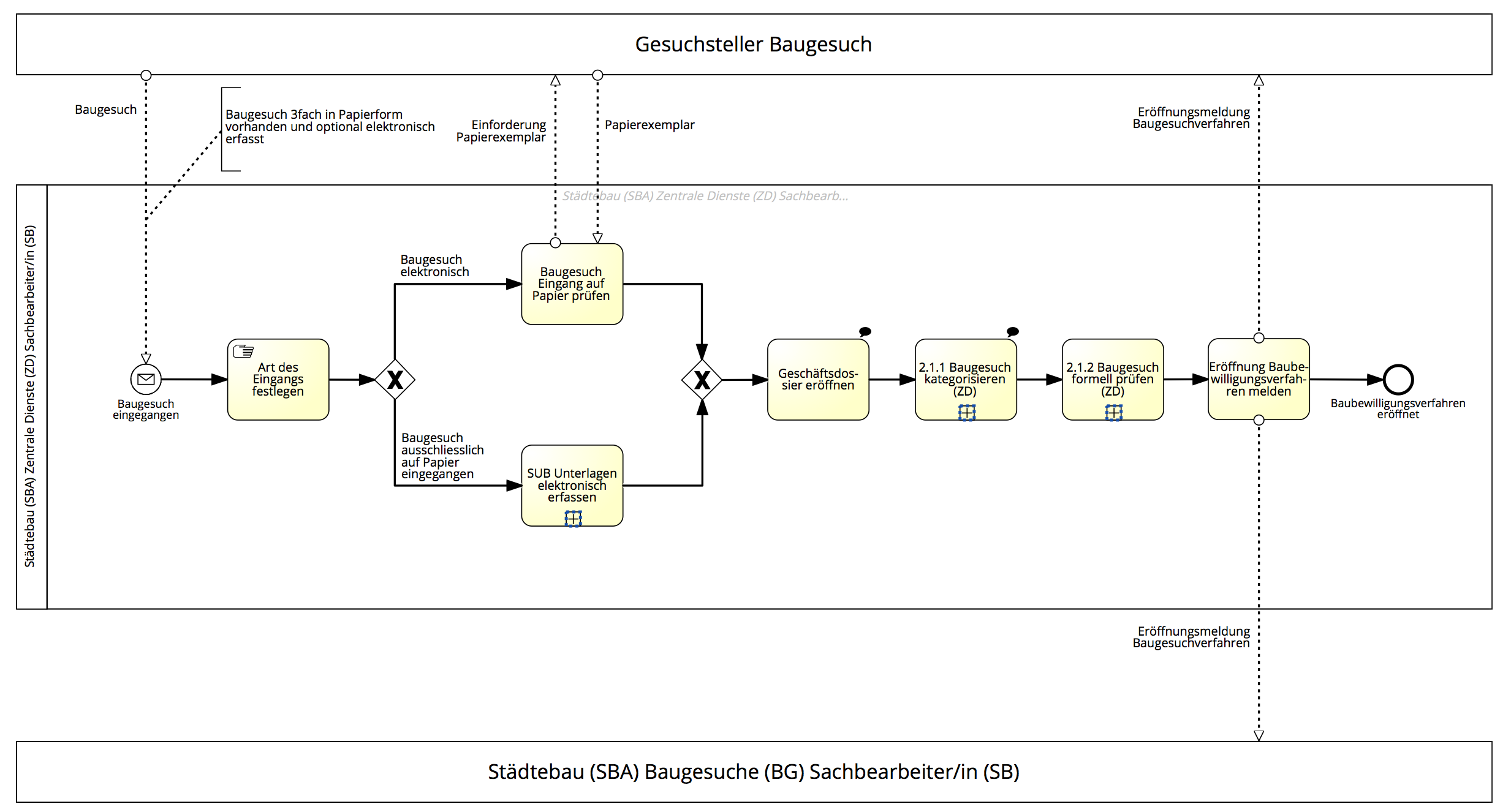 Gesetz
Unter-Prozess/e
Aufgabe
Zugehörige Dokumente und weitere Informationen wie Rollenbeschreibungen
Leistung
Rechtliche Grundlagen und Indikatoren
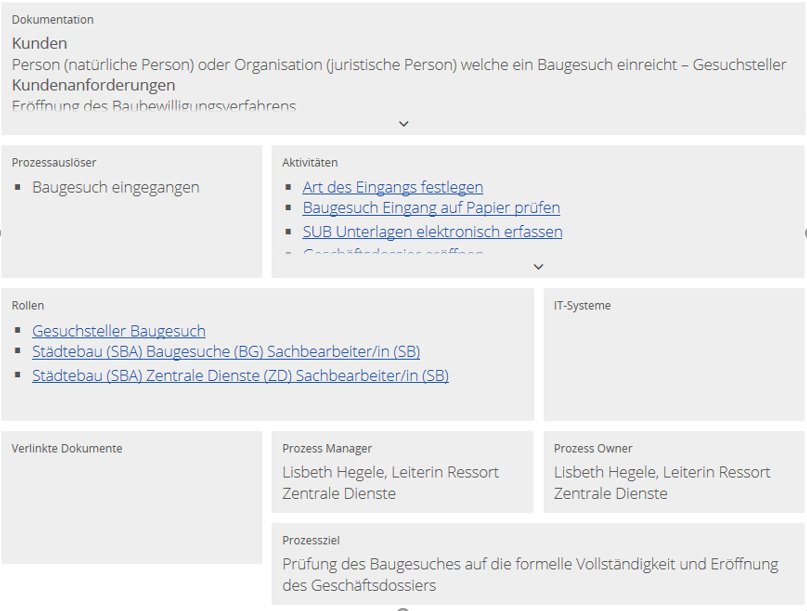 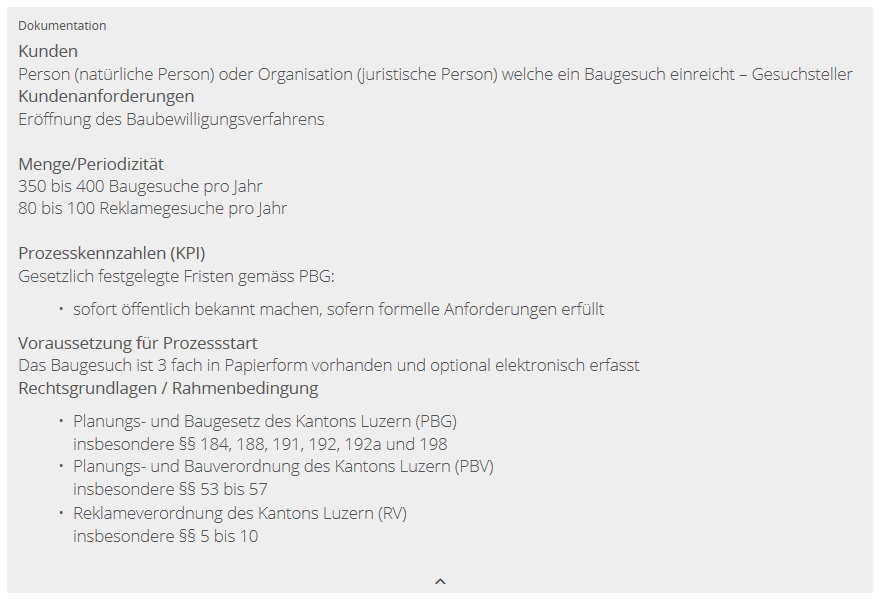 Geschäftsprozess
Ressourcen
[Speaker Notes: Erläuterungen dazu ergänzen]
eCH-0202 Geschäftsdokumentation «Vernetzte digitale Verwaltung Schweiz»
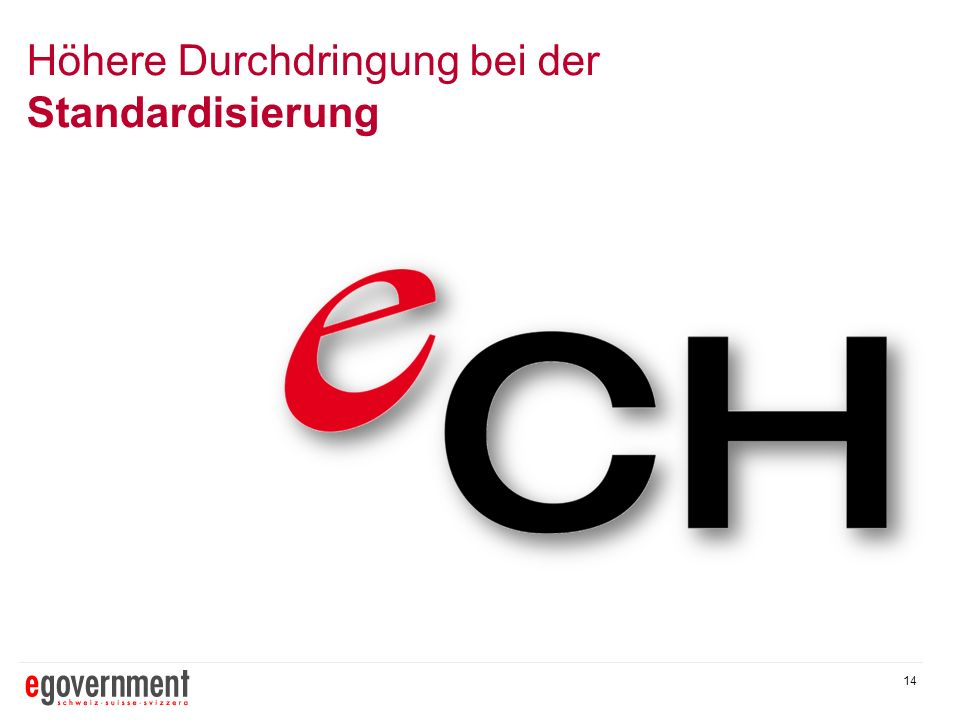 Weiterführende Informationen
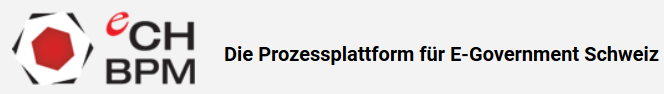 http://www.ech-bpm.ch/de/content/standards-hilfsmittel
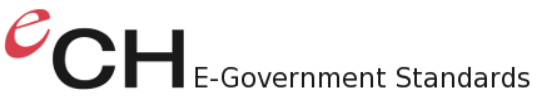 http://www.ech.ch/
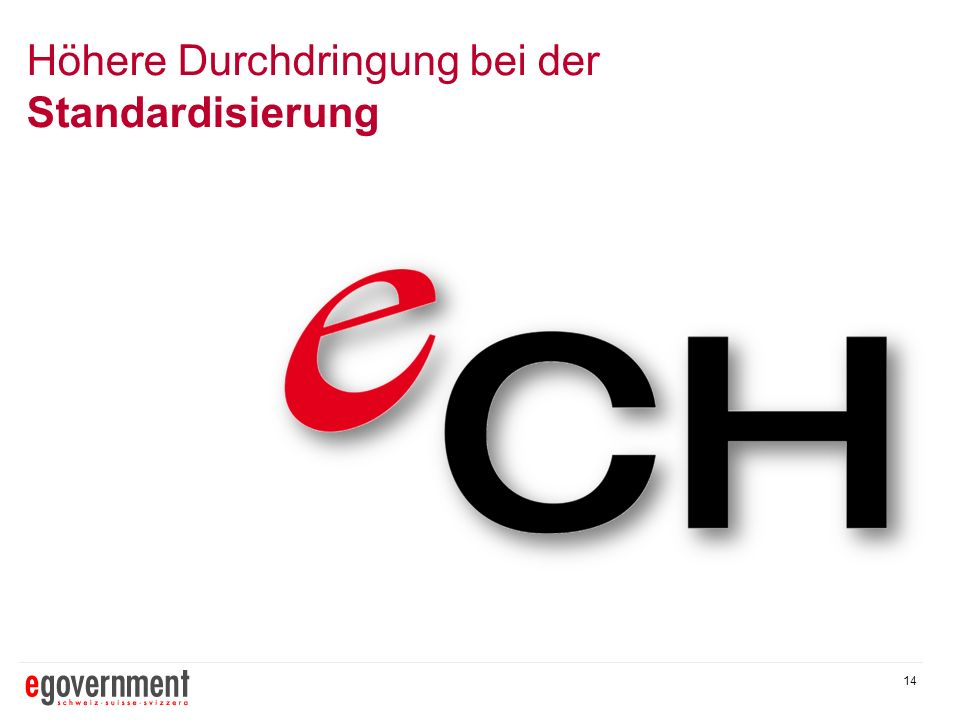 eCH-0202 Hilfsmittel (Beilage 1) Geschäftsdokumentation
«Vernetzte digtale Verwaltung Schweiz»
Version 1.0
August 2017